Trong xu hướng phát triển năng lượng trên thế giới ngày nay, các nguồn năng lượng tái tạo giữ vị trí và vai trò ngày càng quan trọng, đặc biệt là năng lượng mặt trời và năng lượng từ gió. Vì sao có xu hướng phát triển như thế?
Chào Mừng Quý Thầy Cô Và Các Em Học Sinh
BÀI 15NĂNG LƯỢNG TÁI TẠO
Giáo viên: Phạm Nguyễn Kiều Oanh
NỘI DUNG BÀI HỌC
01
02
01
Năng Lượng Tái Tạo
Sử Dụng Năng Lượng Hiệu Quả Và Bảo Vệ Môi Trường
Ưu Và Nhược Điểm Của Một Số Năng Lượng Tái Tạo
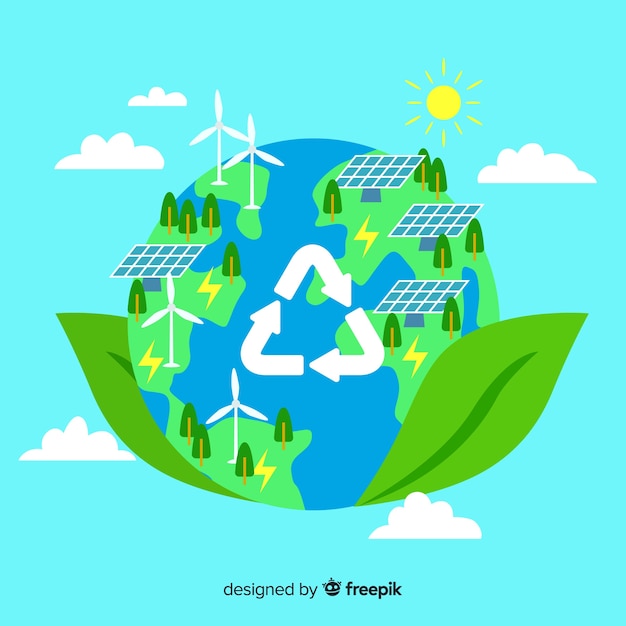 01
Năng Lượng Tái Tạo
Năng Lượng Tái Tạo
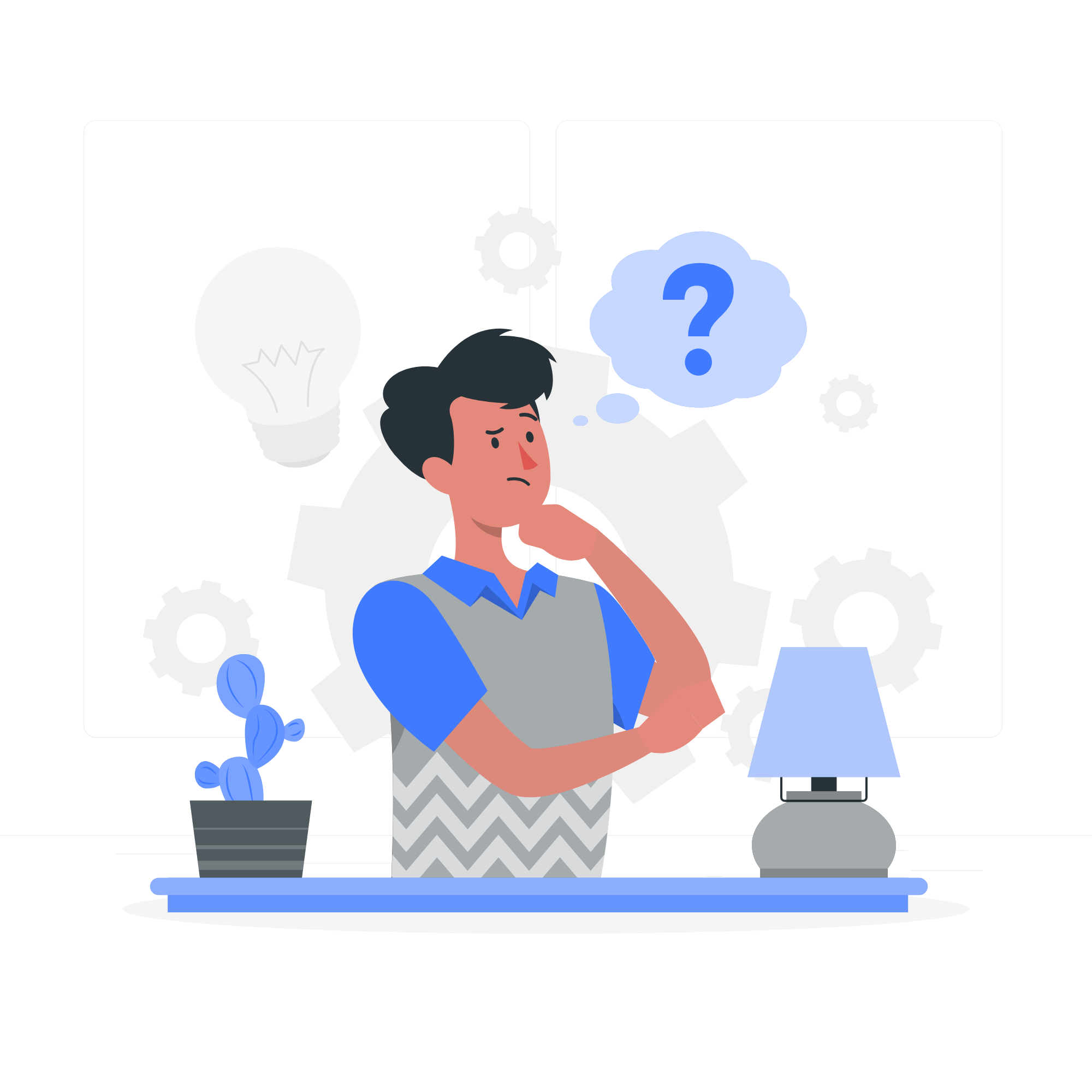 Năng lượng tái tạo là gì?
01
Năng Lượng Tái Tạo
Năng lượng tái tạo là năng lượng có sẵn trong tự nhiên, liên tục được bổ sung thông qua các quá trình tự nhiên
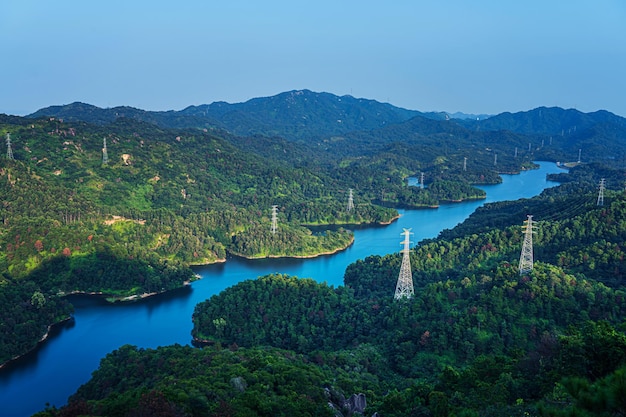 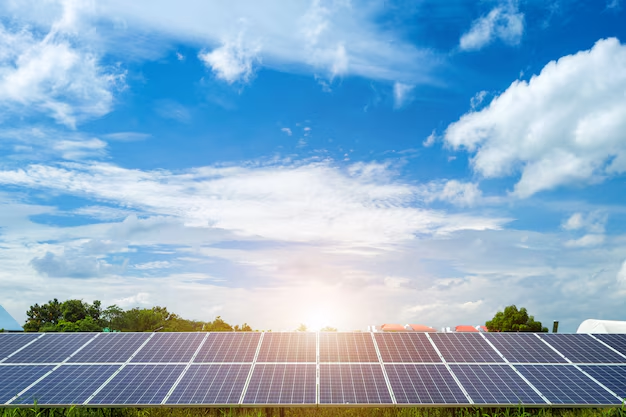 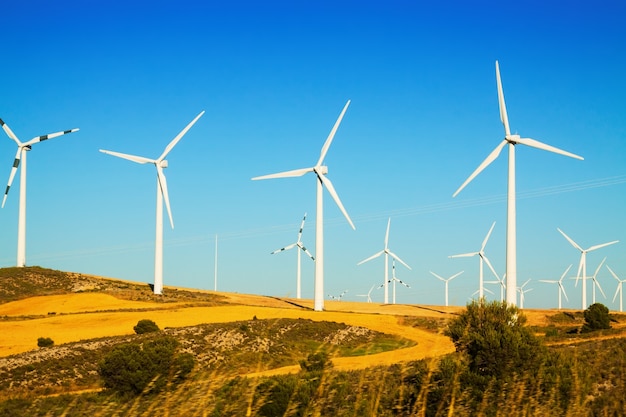 01
Năng lượng dòng sông
Năng lượng gió
Năng lượng mặt trời
Năng Lượng Tái Tạo
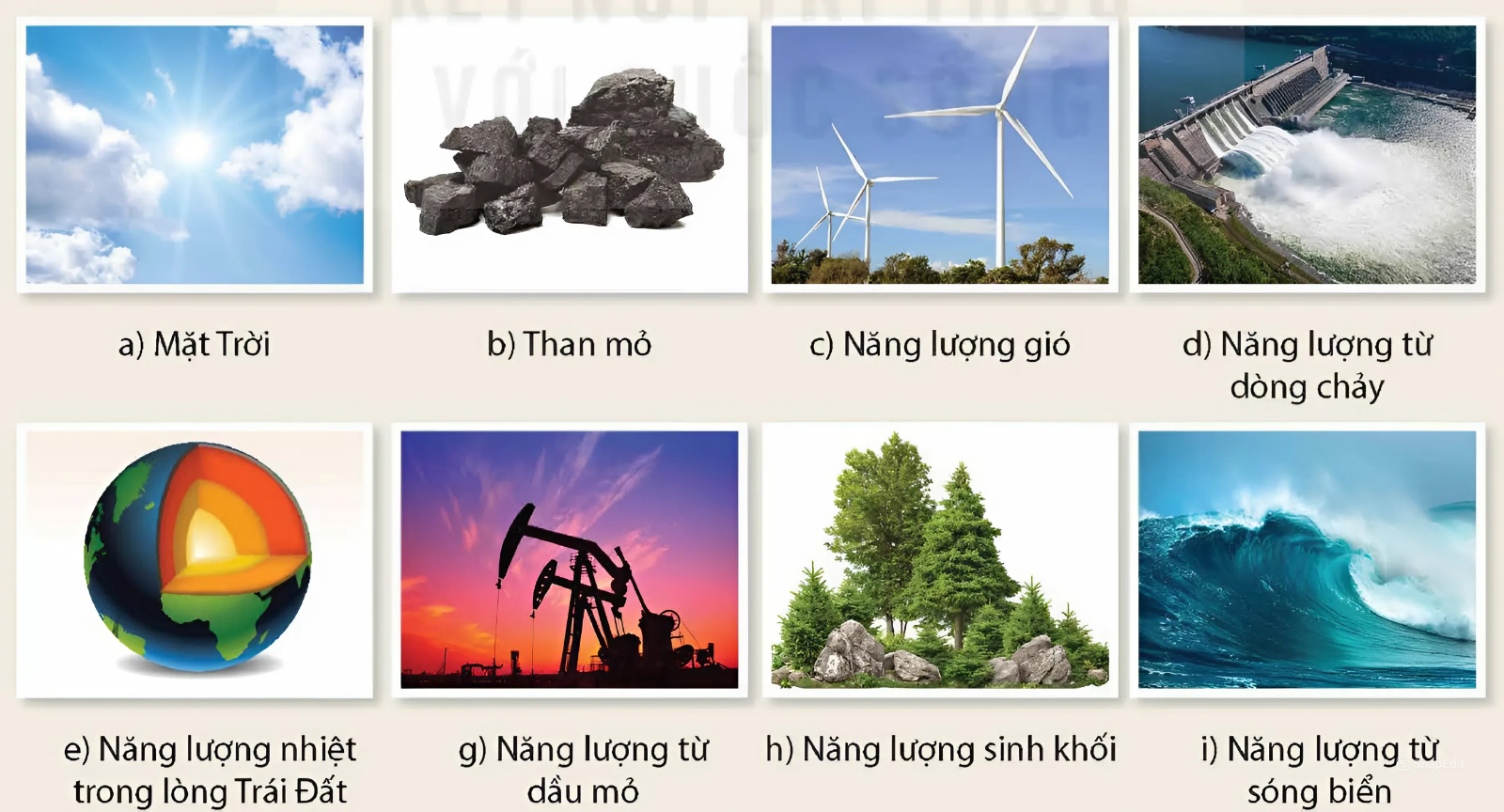 01
c) Năng lượng gió
b) Than mỏ
a) Mặt Trời
d) Năng lượng từ dòng chảy
i) Năng lượng từ sóng biển
h) Năng lượng sinh khối
e) Năng lượng nhiệt trong lòng Trái Đất
g) Năng lượng từ dầu mỏ
Năng Lượng Tái Tạo
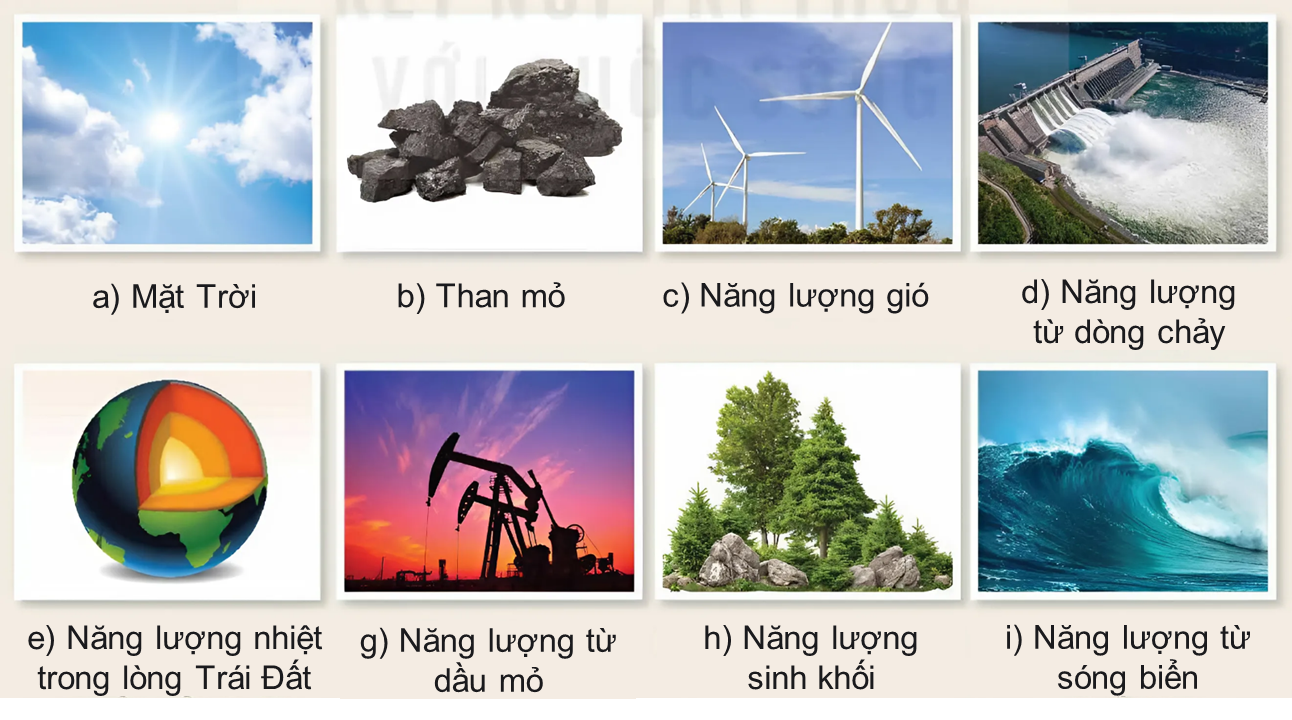 01
1. Những dạng năng lượng nào là năng lượng tái tạo?
2. Năng lượng nào khi sử dụng có thể gây ô nhiễm môi trường như tạo ra chất thải rắn, phát thải khí gây hiệu ứng nhà kính, gây biến đổi khí hậu,...? 1
Năng Lượng Tái Tạo
1. Những dạng năng lượng tái tạo là:
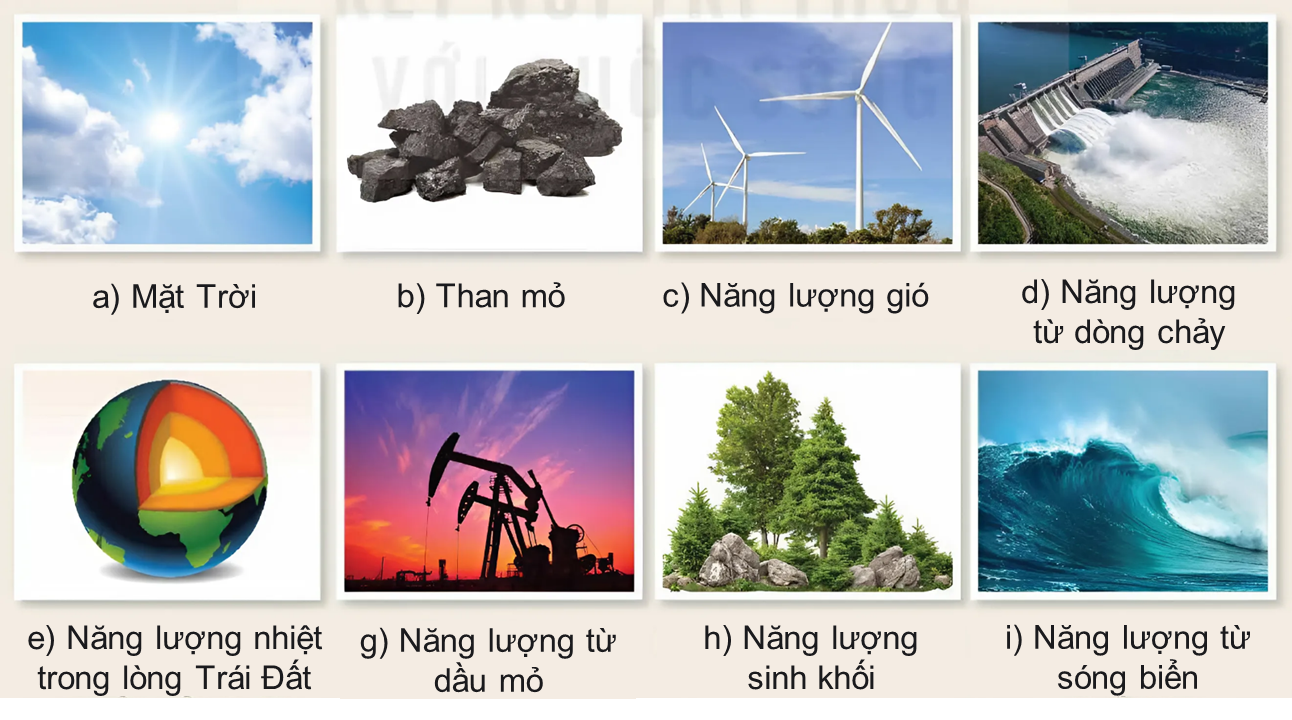 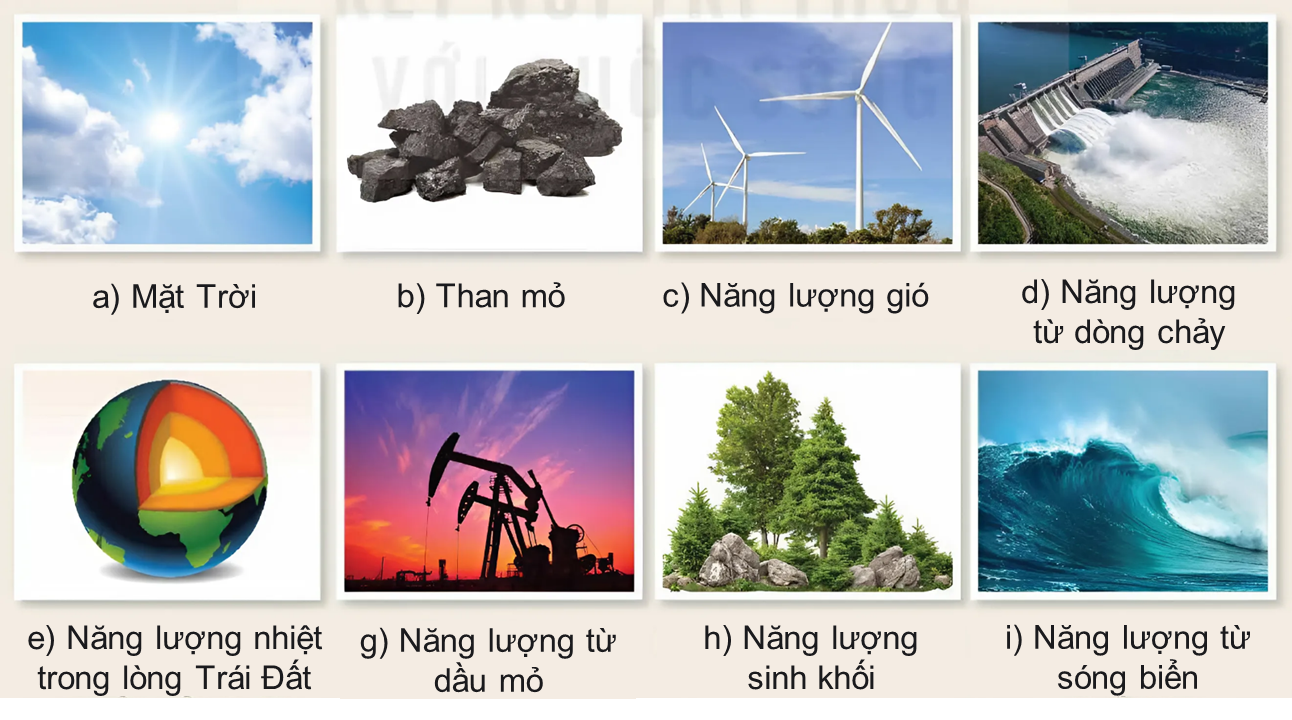 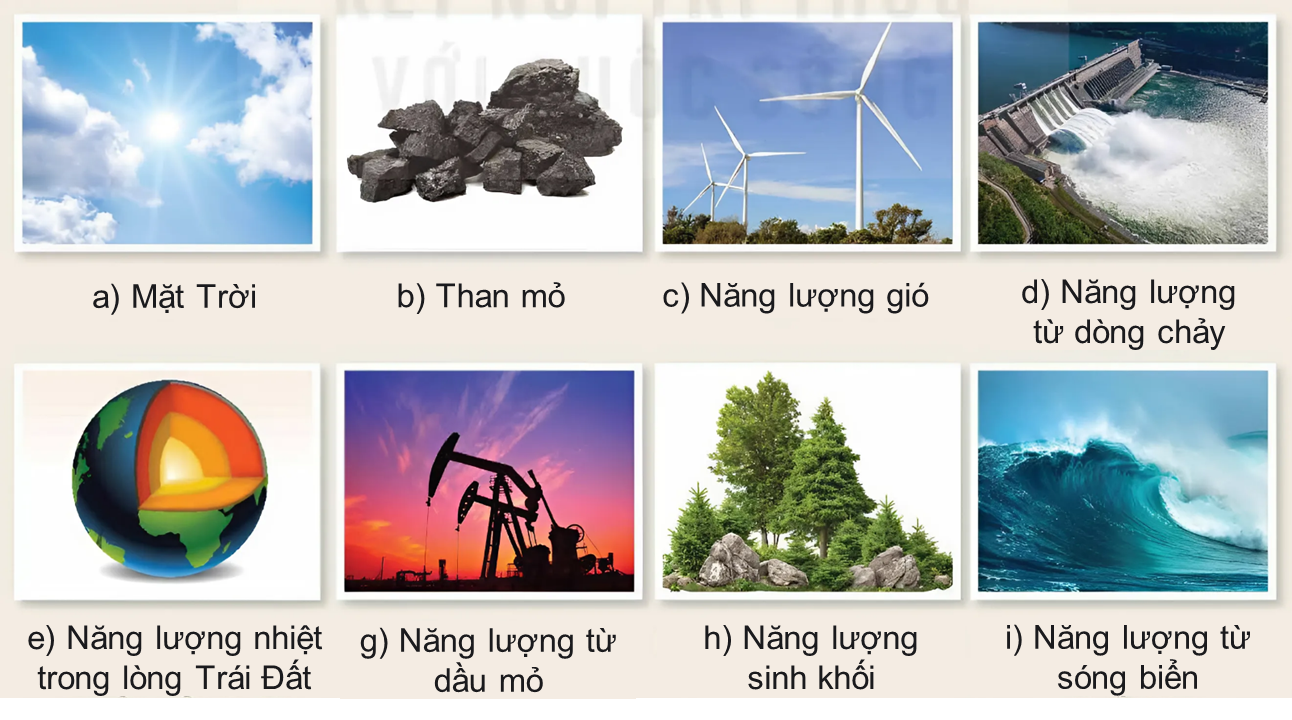 01
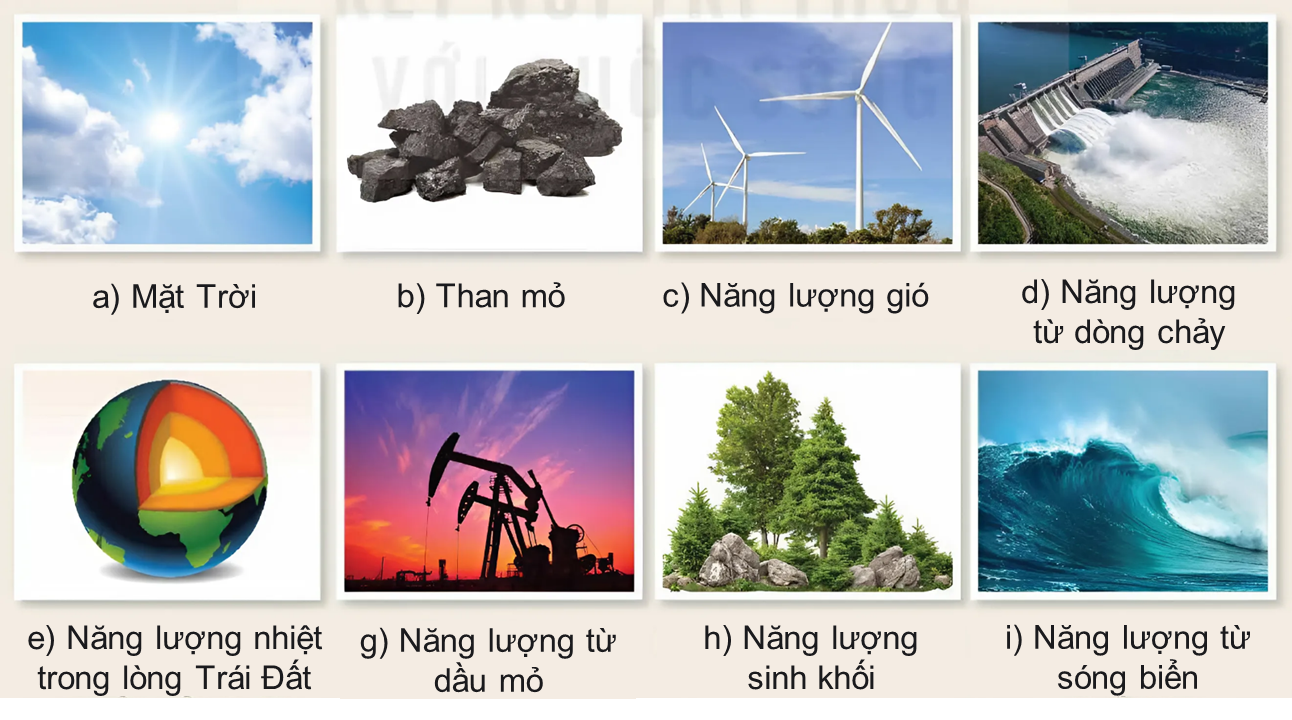 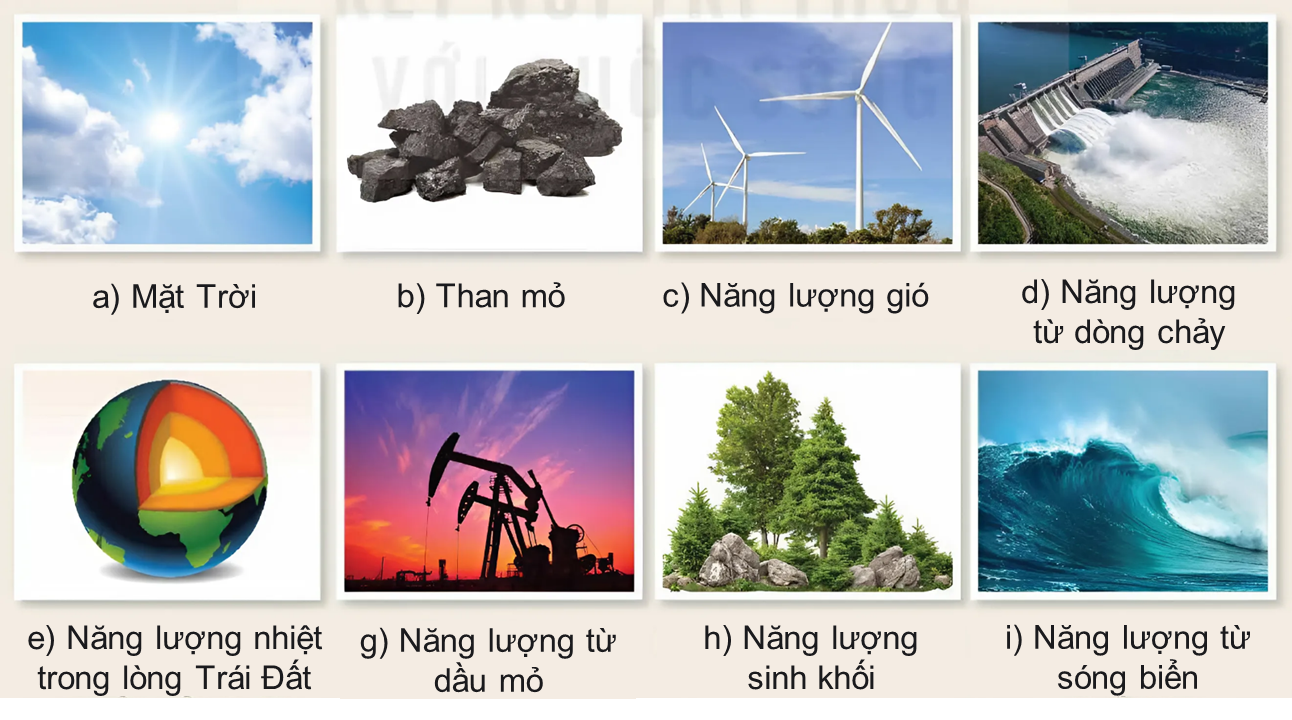 Năng Lượng Tái Tạo
2. Năng lượng than mỏ, năng lượng từ dầu mỏ, năng lượng sinh khối có thể gây ô nhiễm môi trường
01
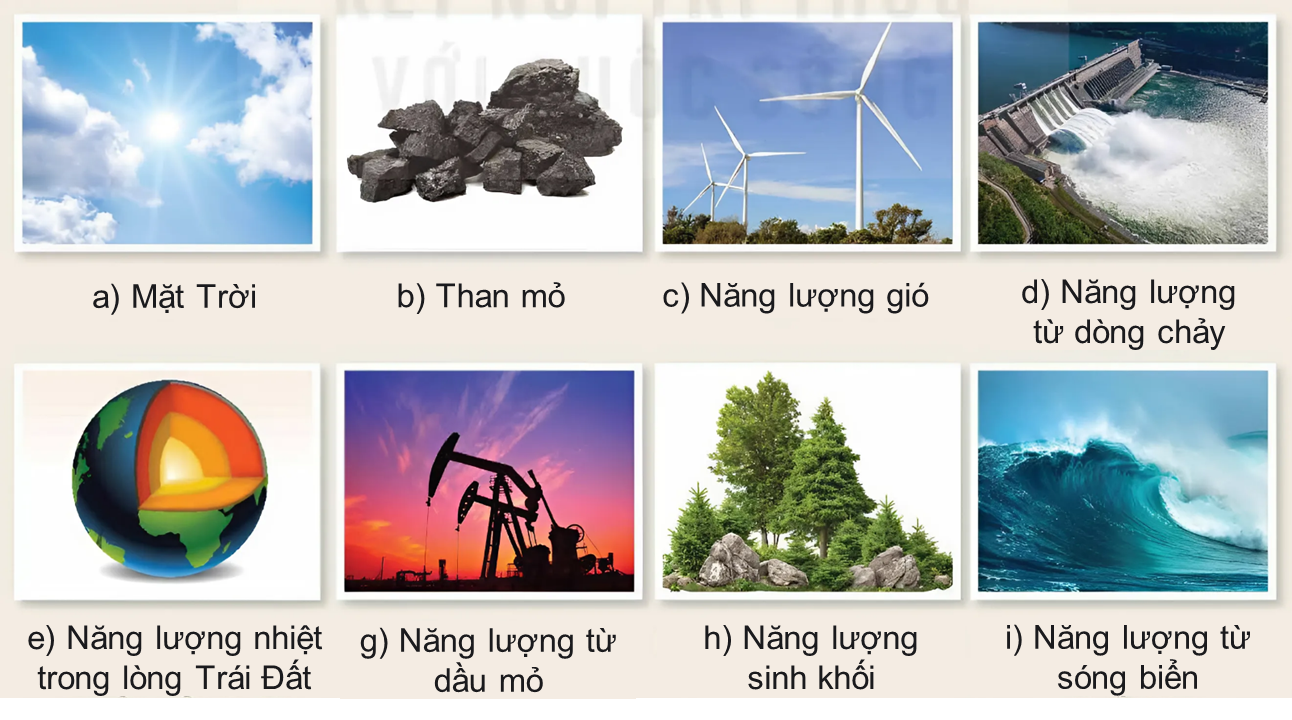 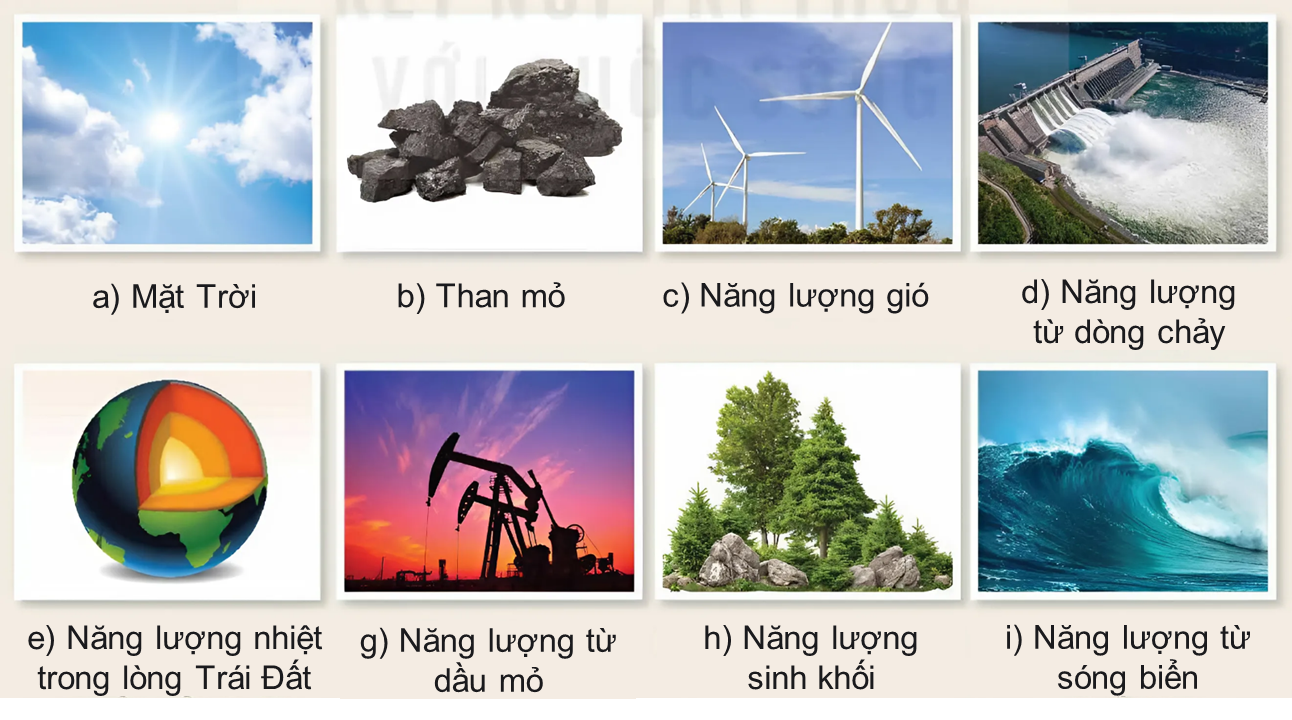 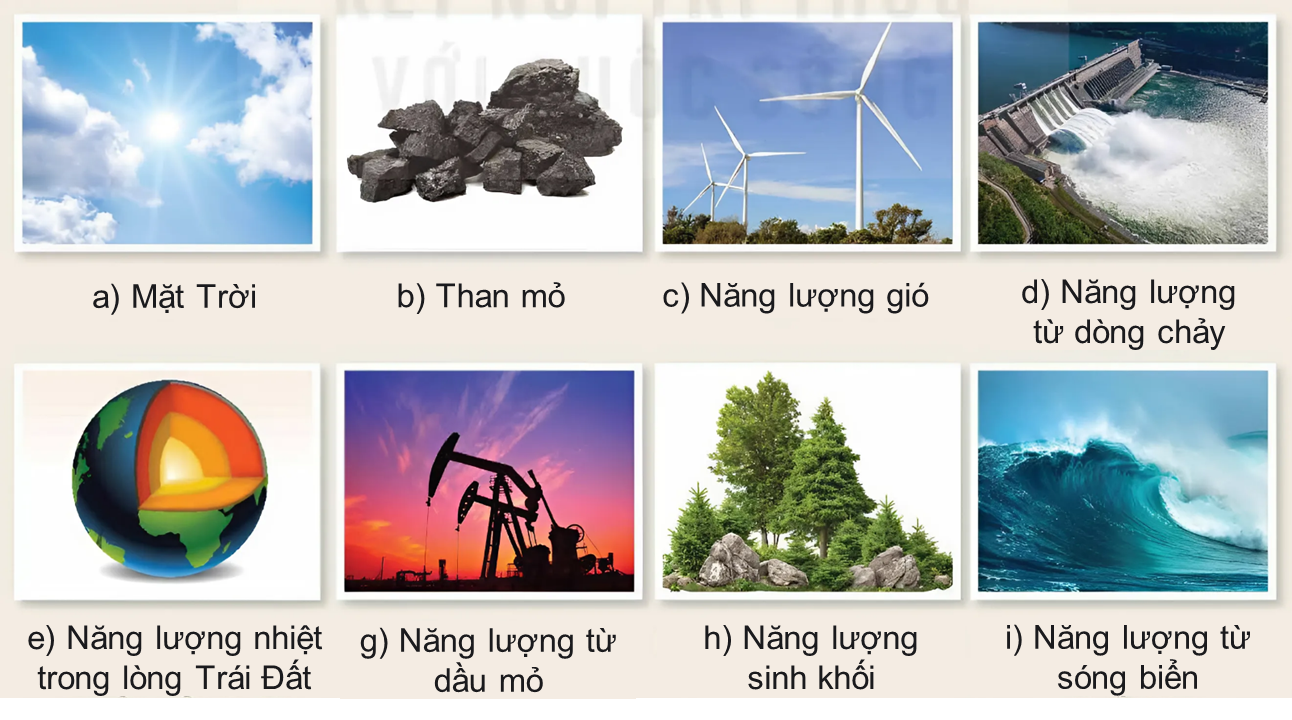 Năng Lượng Tái Tạo
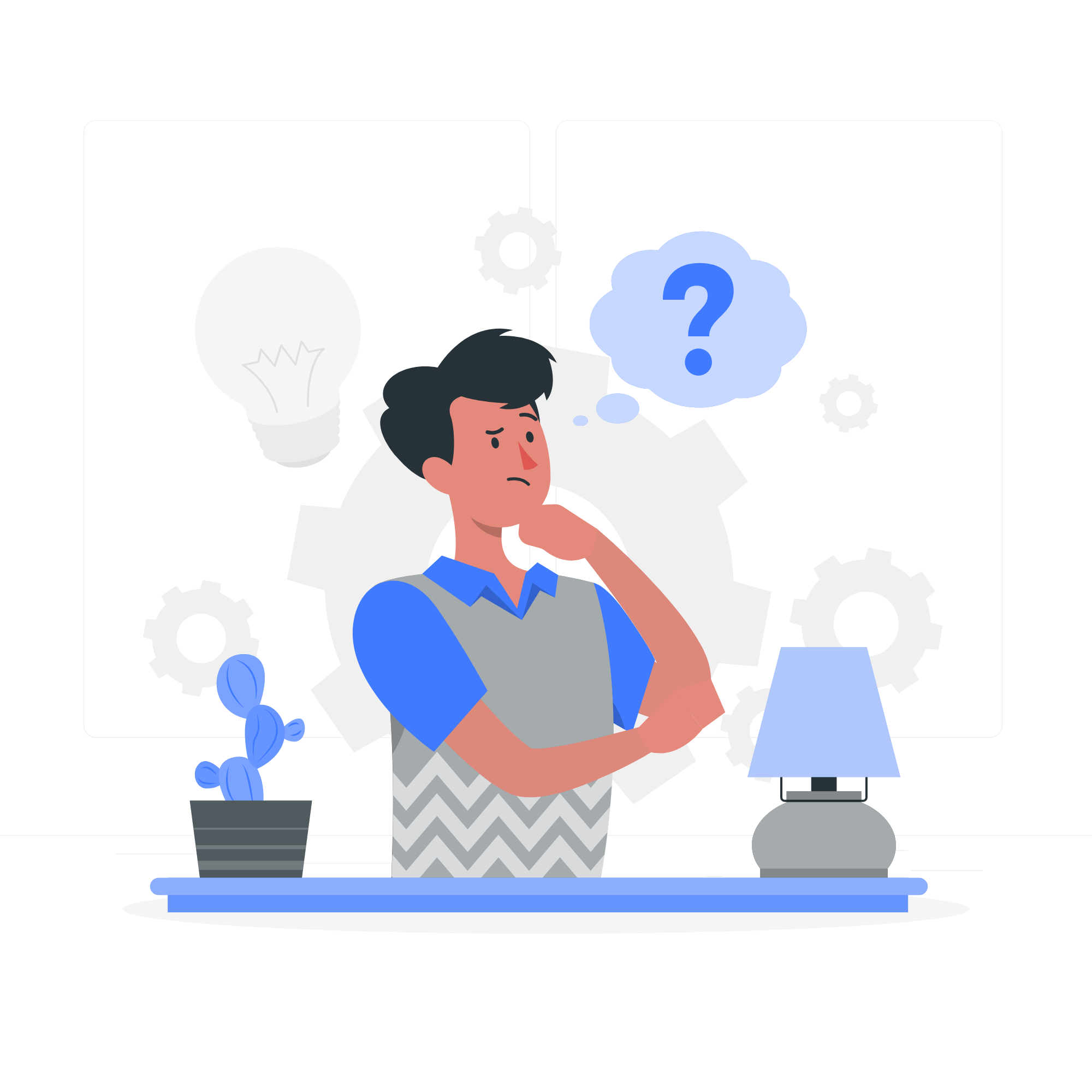 01
Vì sao cần tăng cường sử dụng năng lượng tái tạo?
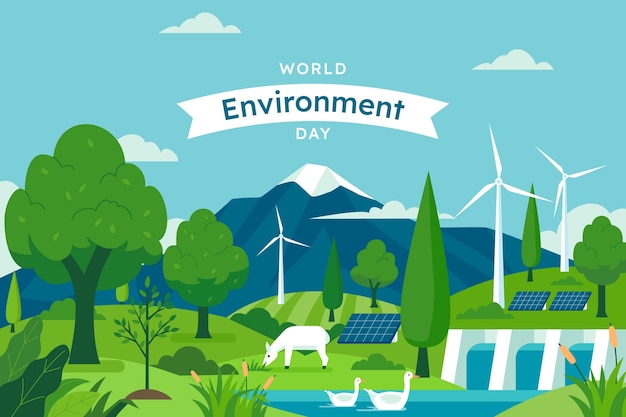 Cần tăng cường sử dụng năng lượng tái tạo vì cần bảo vệ môi trường
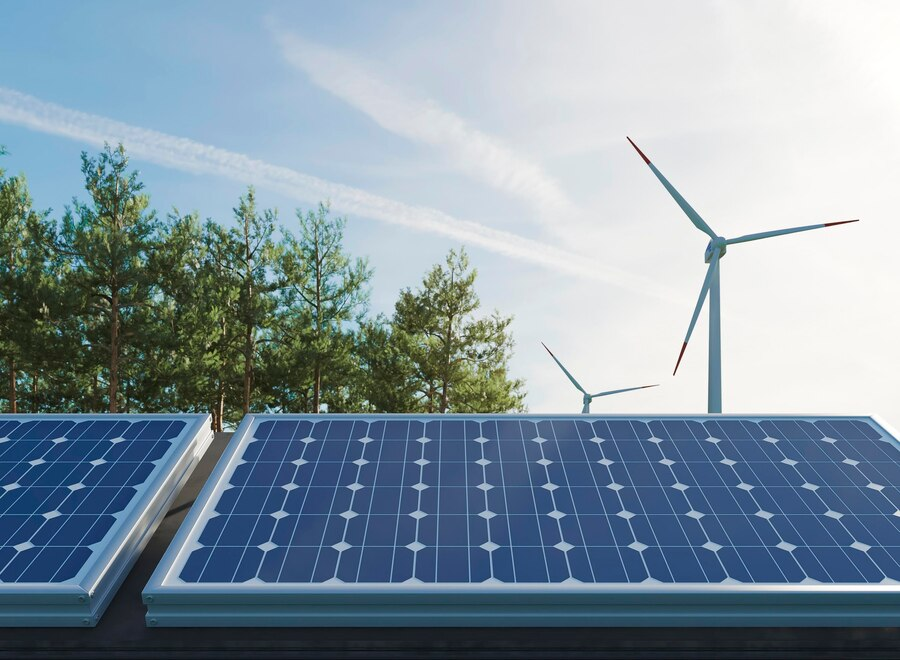 02
Ưu Và Nhược Điểm Của Một Số Năng Lượng Tái Tạo
Năng lượng mặt trời
Đã được khai thác và sử dụng từ xa xưa
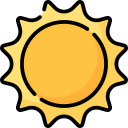 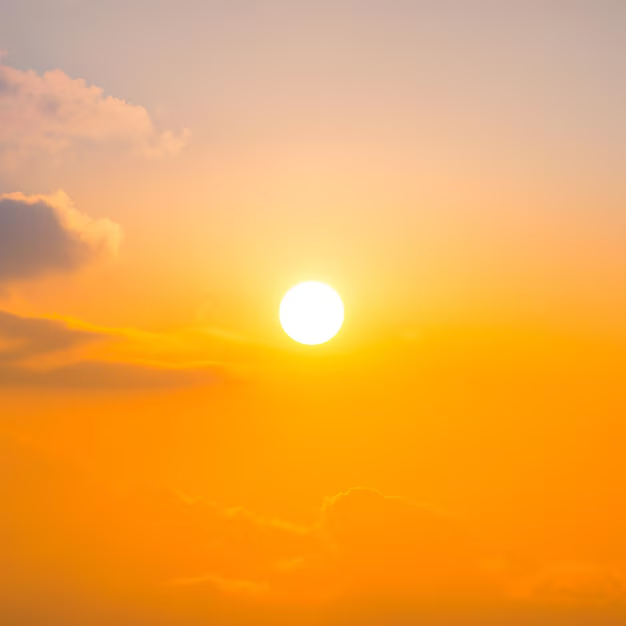 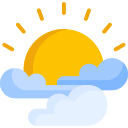 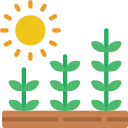 a
sưởi ấm
trồng trọt
Ngày nay, chủ yếu chuyển hóa năng lượng mặt trời thành nhiệt năng và điện năng
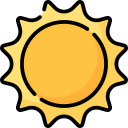 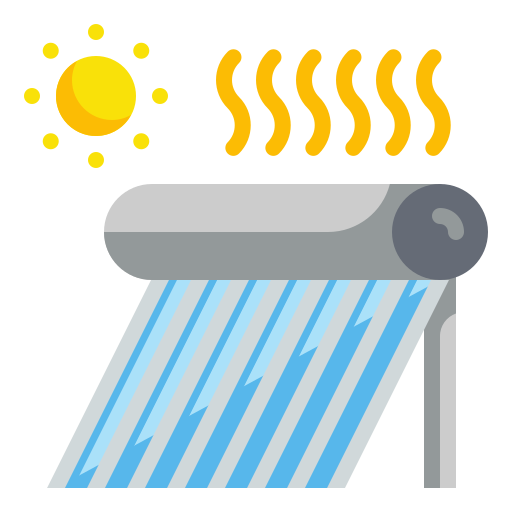 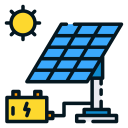 Năng lượng mặt trời
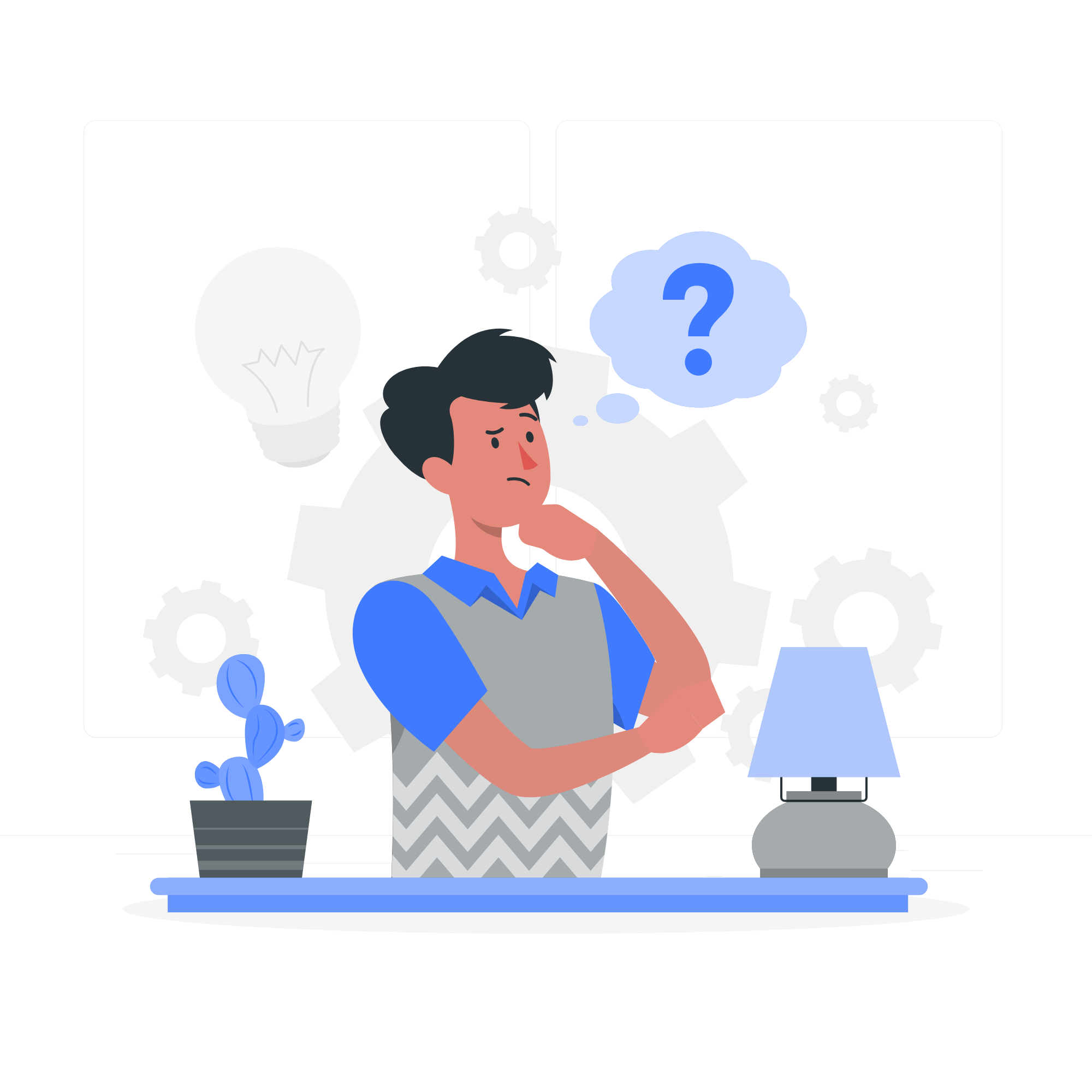 a
Kể tên một số thiết bị khai thác và sử dụng năng lượng mặt trời.
Năng lượng mặt trời
Một số thiết bị khai thác và sử dụng năng lượng mặt trời
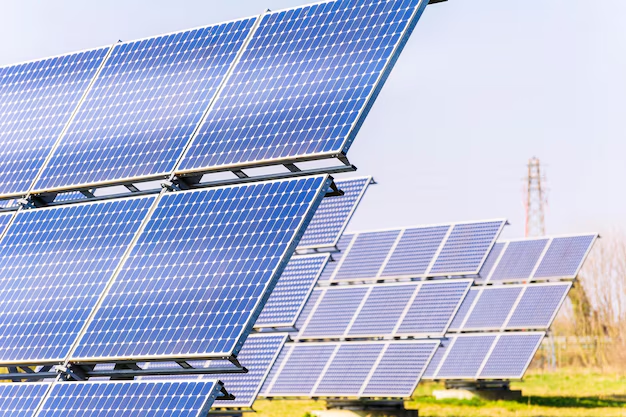 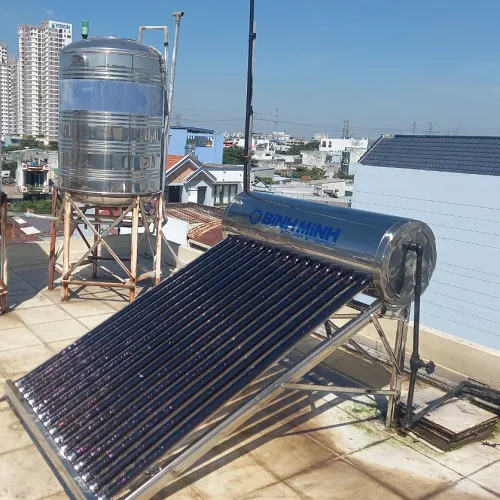 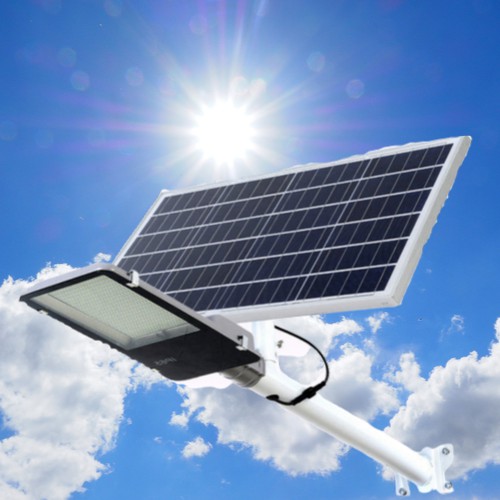 a
Pin mặt trời
Đèn năng lượng mặt trời
Máy nước nóng
Năng lượng mặt trời
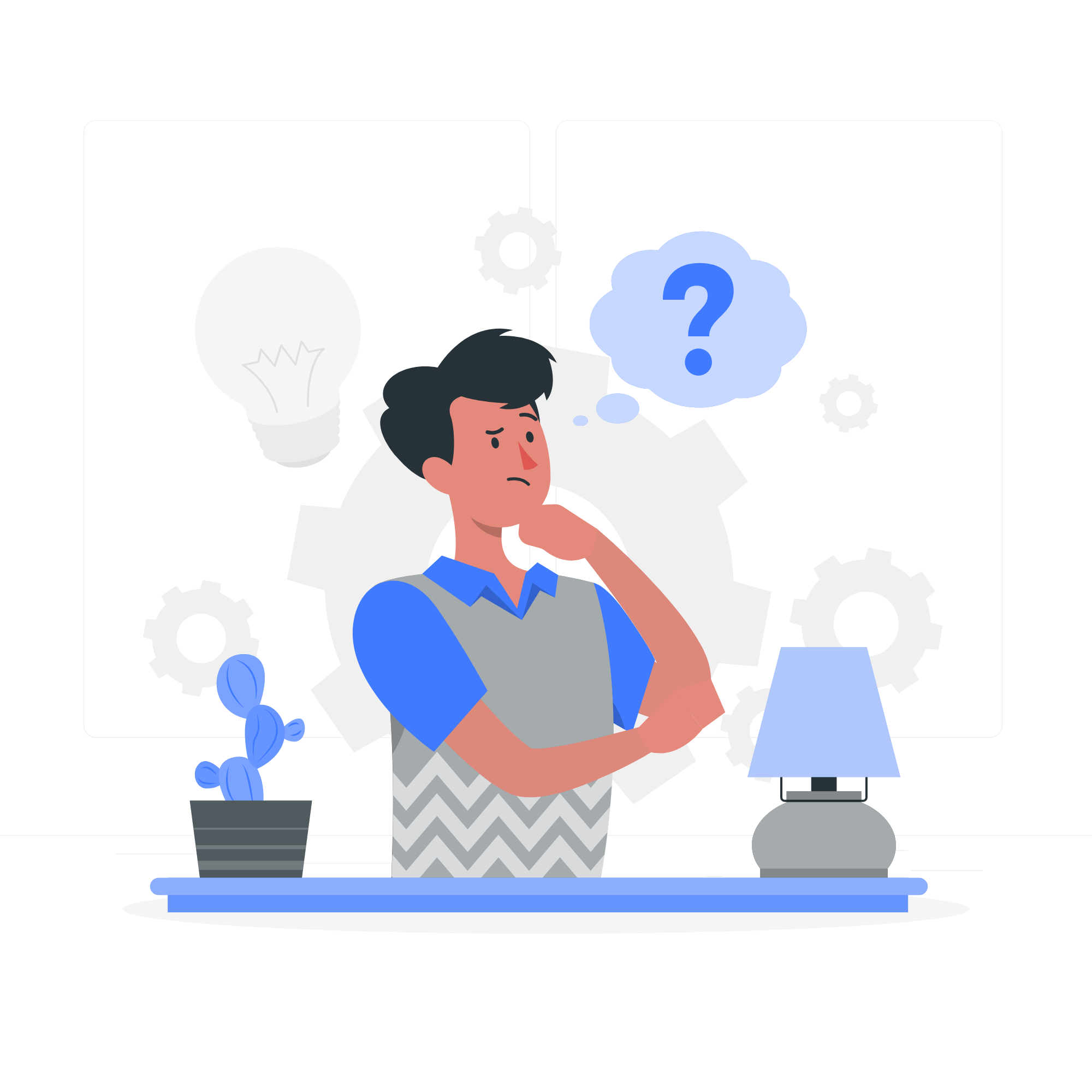 Nêu ưu điểm và nhược điểm của việc khai thác năng lượng mặt trời để phát điện.
a
Năng lượng mặt trời
Ưu Điểm
Trữ lượng rất lớn, coi như vô hạn
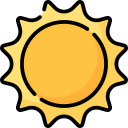 a
Không phát thải khí nhà kính
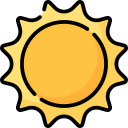 Không gây tiếng ồn
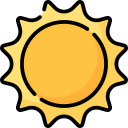 Dụng cụ thu năng lượng càng được cải tiến, dễ lắp đặt, tự động hóa
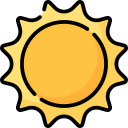 Năng lượng mặt trời
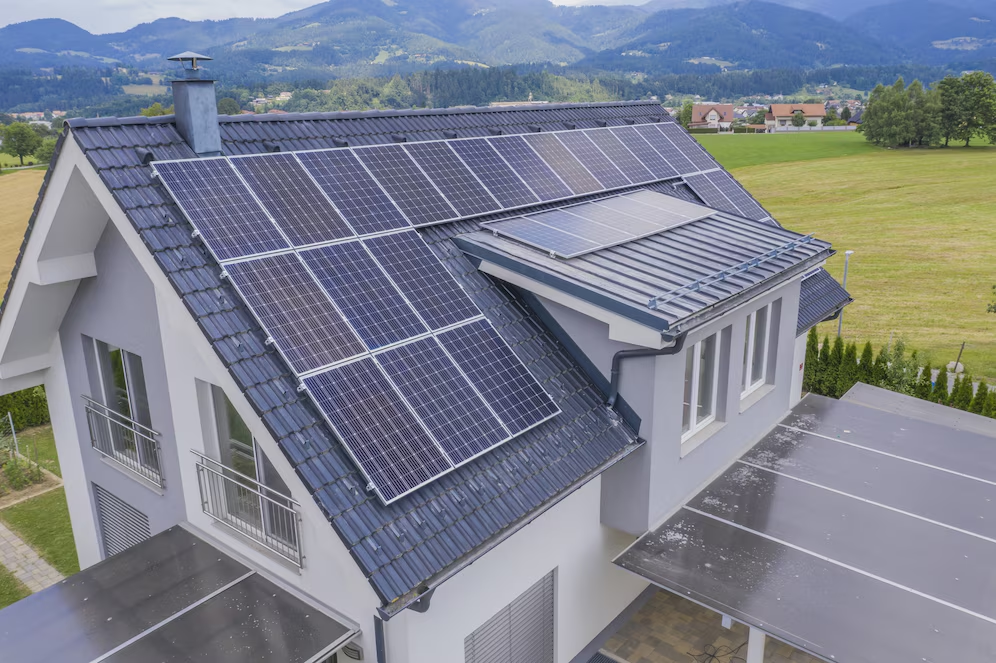 Nhược Điểm
Phụ thuộc vào thời tiết
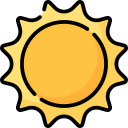 Không khai thác vào ban đêm
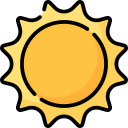 a
Rác thải từ pin mặt trời đã qua sử dụng gây tác hại với môi trường
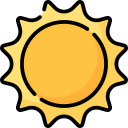 Gây ô nhiễm ánh sáng
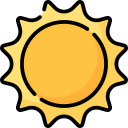 Ảnh hưởng hệ thực vật, quá trình quang hợp thực vật
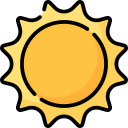 Năng lượng gió
Từ lâu đã được sử dụng trong đời sống
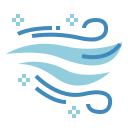 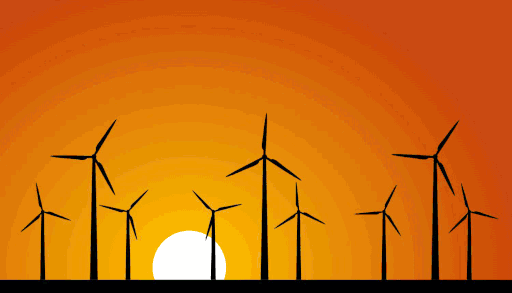 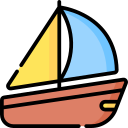 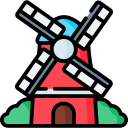 b
xay bột
chạy thuyền buồm
Ngày nay, chủ yếu khai thác tuabin điện gió, biến đổi động năng gió thành điện năng
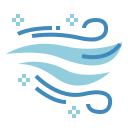 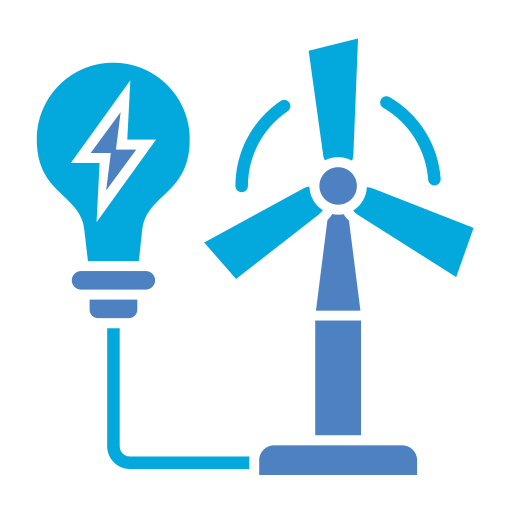 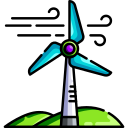 Năng lượng gió
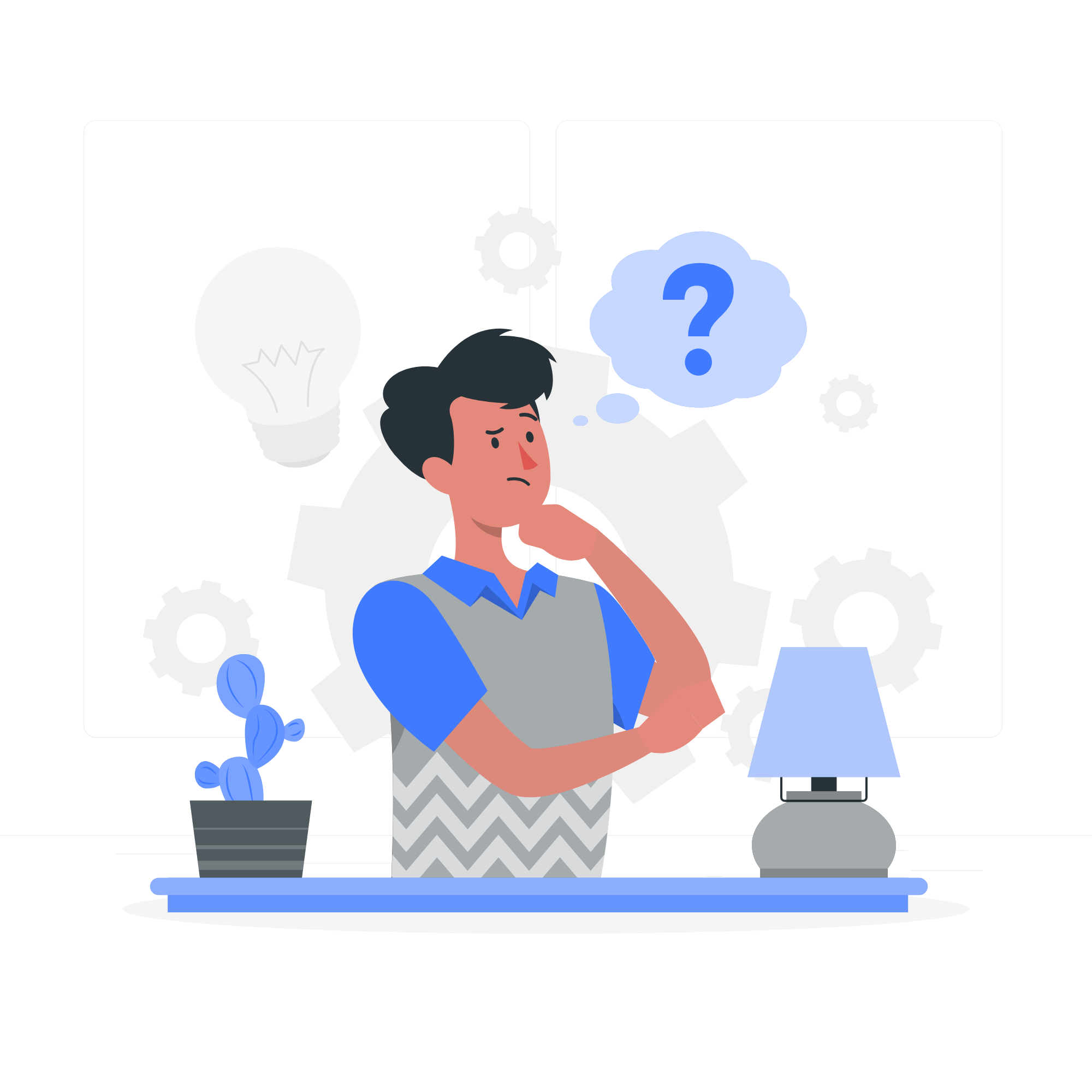 Việc thu năng lượng từ gió có bị ảnh hưởng bởi yếu tố ngày, đêm hay không? Vì sao?
b
Năng lượng gió
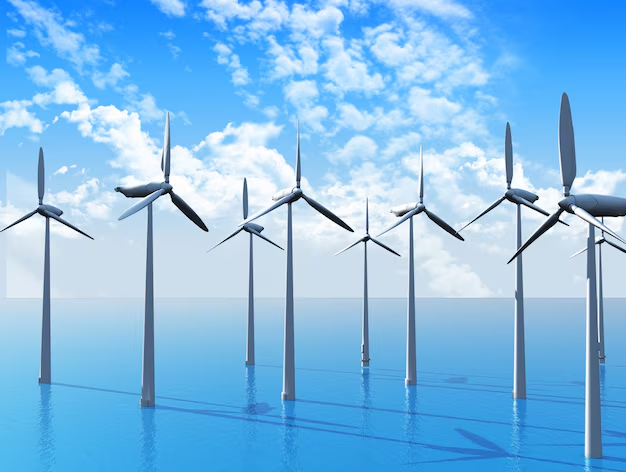 Ưu Điểm
Trữ lượng rất lớn, coi như vô hạn
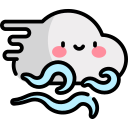 b
Không phát thải khí nhà kính
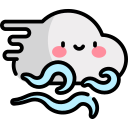 Không gây ô nhiễm môi trường
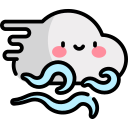 Tuabin điện gió có thể lắp đặt ở bất kì đâu nếu đủ lượng gió
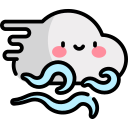 Năng lượng gió
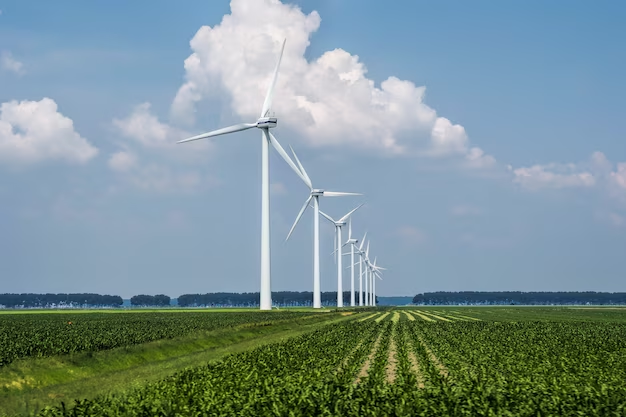 Nhược Điểm
Phụ thuộc vào thời tiết và vị trí
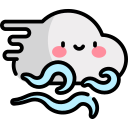 b
Tuabin điện gió tạo tiếng ồn và có thể gây nguy hiểm khi xảy ra sự cố
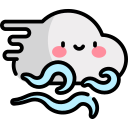 Các nhà máy điện gió ảnh hưởng tiêu cực đến hệ sinh thái, động vật
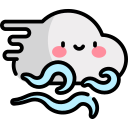 Trong xu hướng phát triển năng lượng trên thế giới ngày nay, các nguồn năng lượng tái tạo giữ vị trí và vai trò ngày càng quan trọng, đặc biệt là năng lượng mặt trời và năng lượng từ gió. Vì sao có xu hướng phát triển như thế?
Năng lượng gió
Vì năng lượng hóa thạch có thời gian hình thành rất lâu và không tái tạo lại được, hiện tại trữ lượng của năng lượng hóa thạch trên thế giới đang dần cạn kiệt, việc khai thác và sử dụng nhiên liệu hóa thạch cũng gây ảnh hưởng tiêu cực đến khí hậu và hệ sinh thái. Ưu điểm của năng lượng tái tạo giải quyết được các nhược điểm của năng lượng hóa thạch.
b
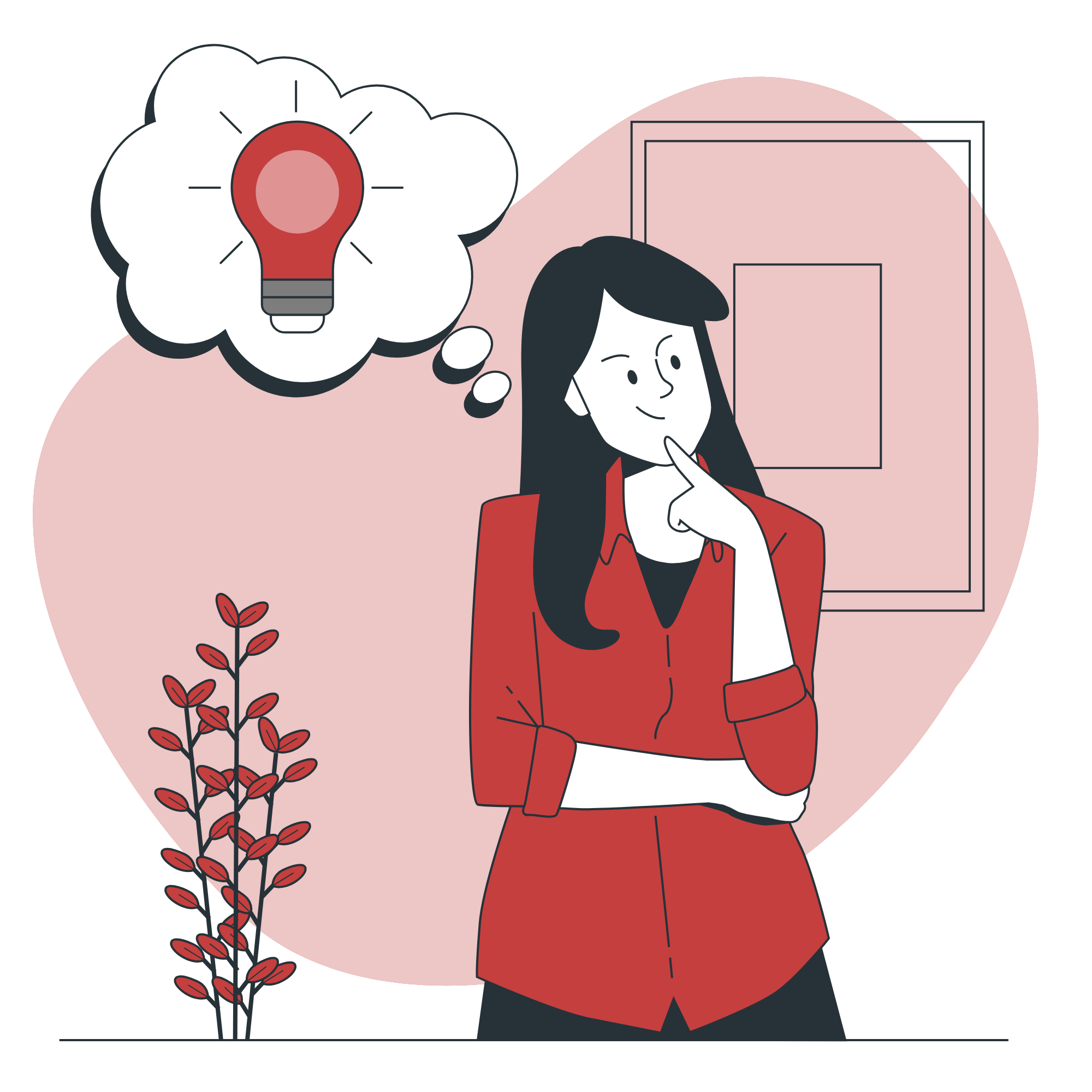 Năng lượng từ sóng biển
Có thể khai thác để phát điện
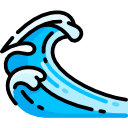 Biến đổi cơ năng sóng biển thành điện năng
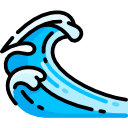 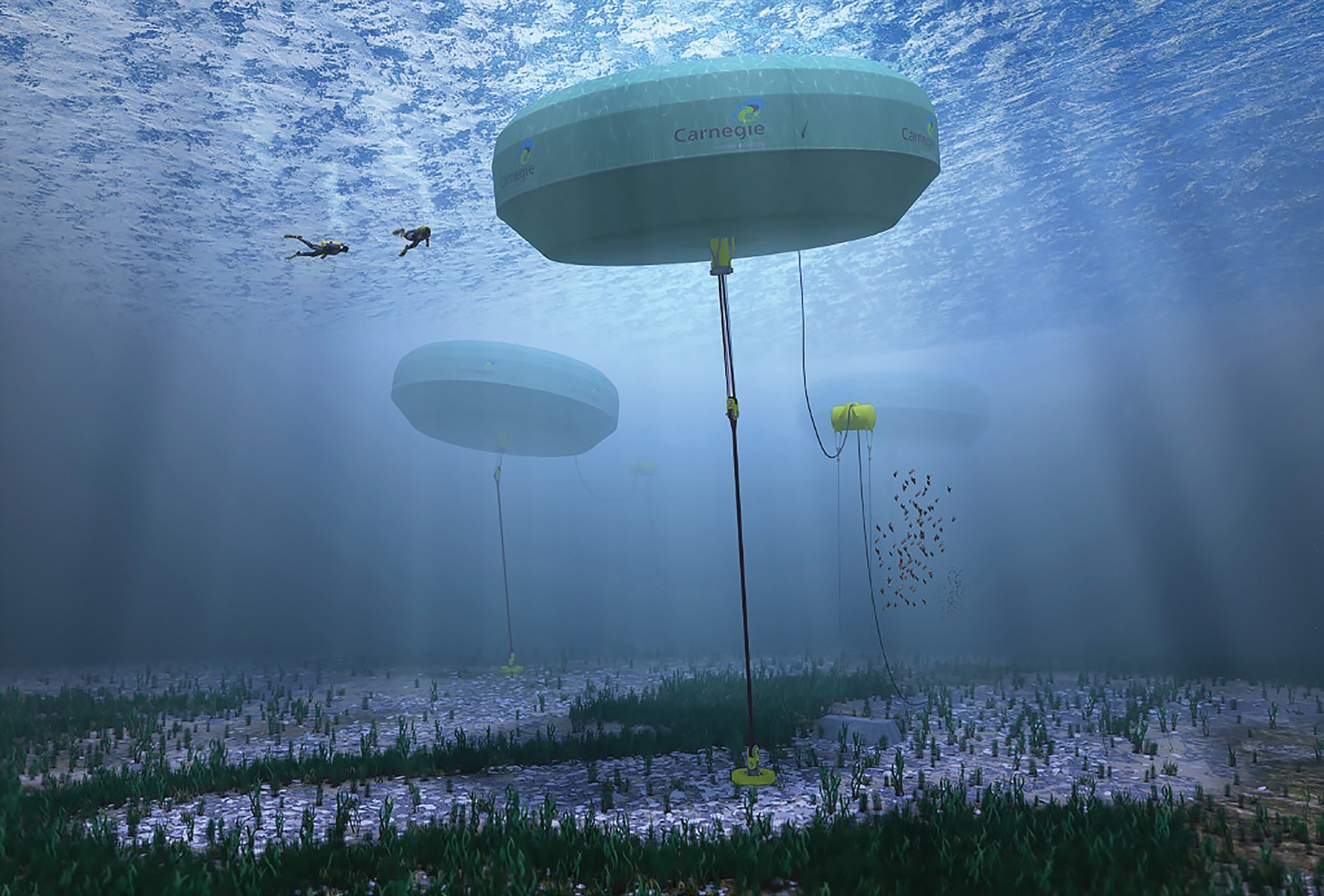 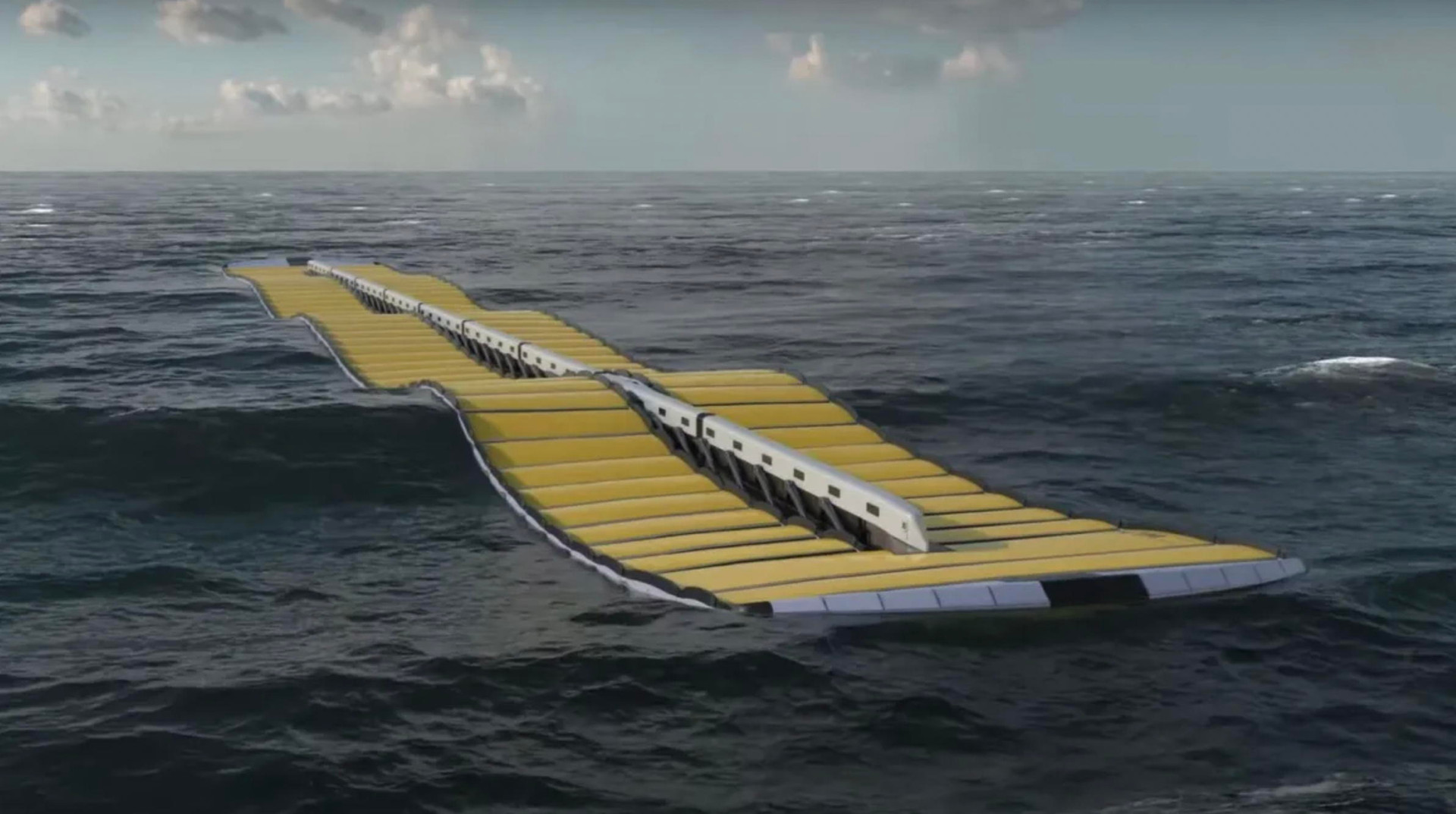 c
b.
a.
Thiết bị chuyển đổi năng lượng từ sóng biển: a) dạng phao kéo; b) dạng phao nổi
Năng lượng từ sóng biển
Được hình thành do tác động của gió
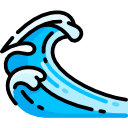 Tốc độ gió càng lớn và thời gian thổi càng lâu thì sóng biển càng lớn
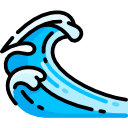 c
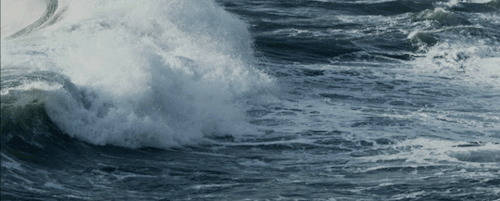 Năng lượng từ sóng biển
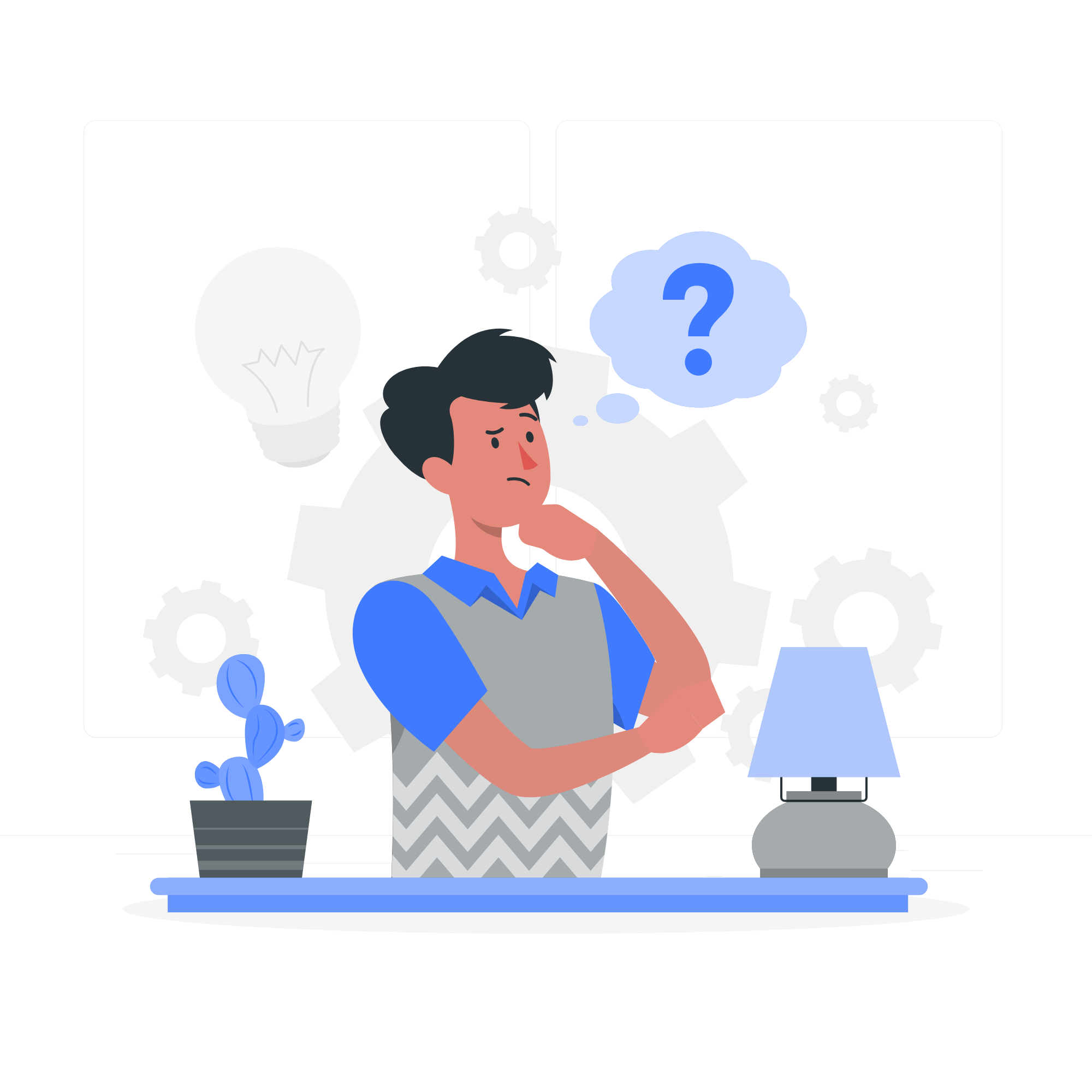 c
Nêu ưu điểm và nhược điểm của việc khai thác và sử dụng năng lượng từ sóng biến.
Năng lượng từ sóng biển
Ưu Điểm
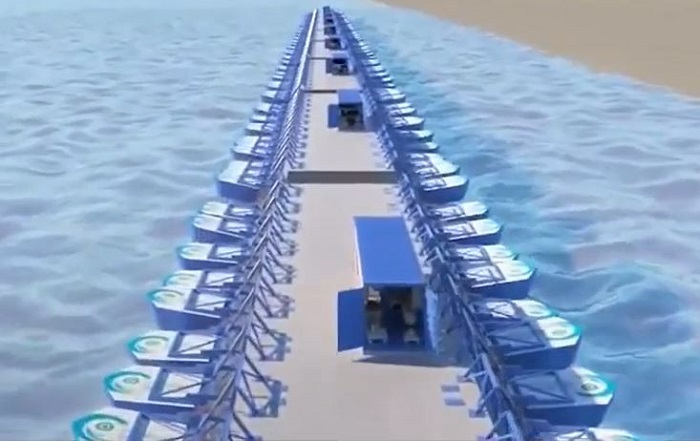 c
Trữ lượng rất lớn, coi như vô hạn
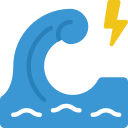 Không tạo ra chất thải
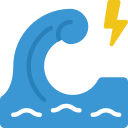 Không nguy hại cho hệ sinh thái
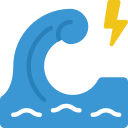 Năng lượng từ sóng biển
Nhược Điểm
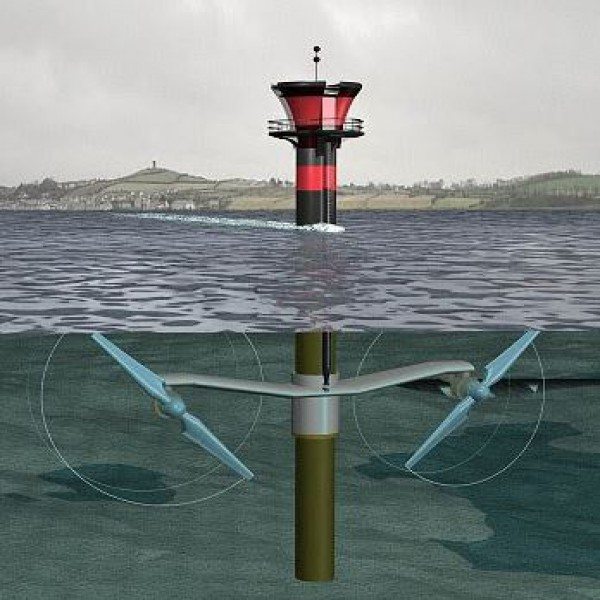 c
Phụ thuộc vào đại lí và thời tiết
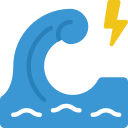 Thiết bị chuyển đổi chỉ hoạt động hiệu quả khi sóng lớn
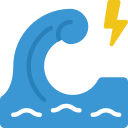 Việc truyền tải năng lượng, vận hành và bảo trì thiết bị tốn kém
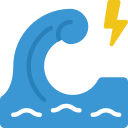 Năng lượng từ sóng biển
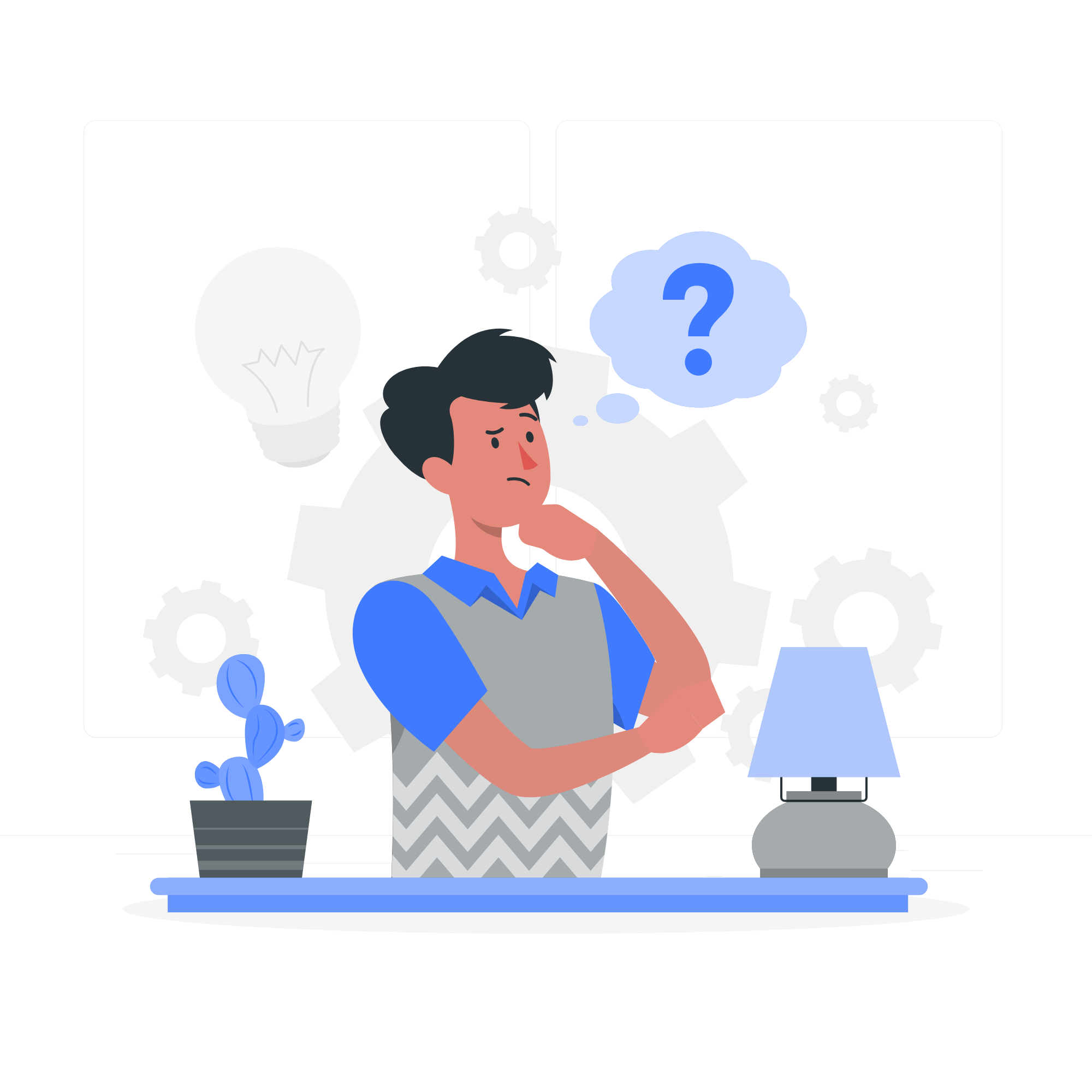 c
Vì sao nói Việt Nam có điều kiện thuận lợi để phát triển năng lượng từ sóng biển?
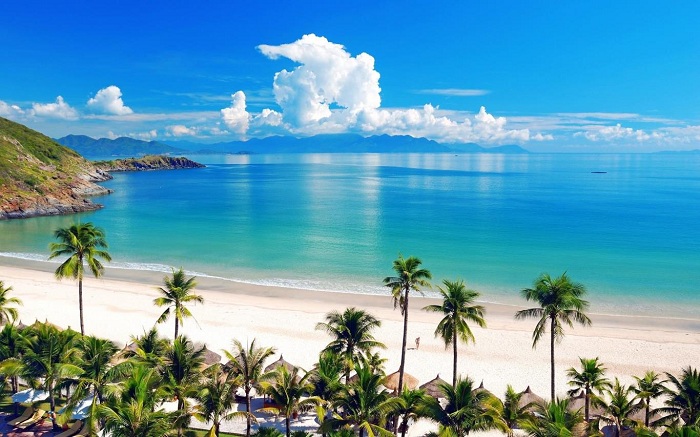 Việt Nam có chiều dài bở biển lên đến 3260 km, đứng top 10 quốc gia có chiều dài bở biển cao nhất so với diện tích lãnh thổ. Yếu tố này phù hợp để phát triển năng lượng từ sóng biển.
Năng lượng dòng sông
Từ lâu đã được sử dụng trong đời sống
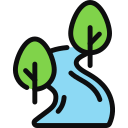 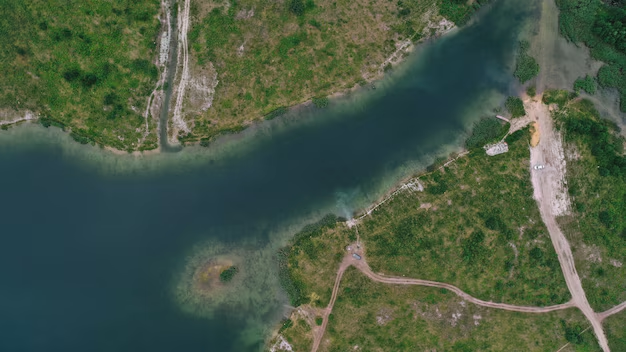 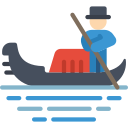 đi lại, vận chuyển hàng hóa
d
Ngày nay, chủ yếu khai thác để phát điện, chuyển cơ năng dòng nước thành điện năng
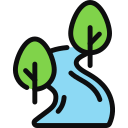 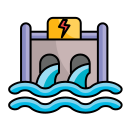 Năng lượng dòng sông
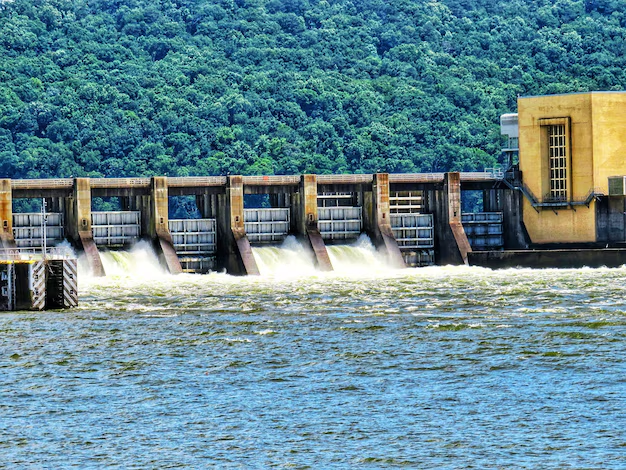 Ưu Điểm
d
Góp phần điều tiết lưu lượng nước
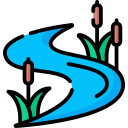 Không phát thải khí ô nhiễm
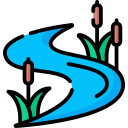 Giá thành thấp
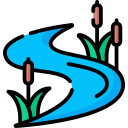 Năng lượng dòng sông
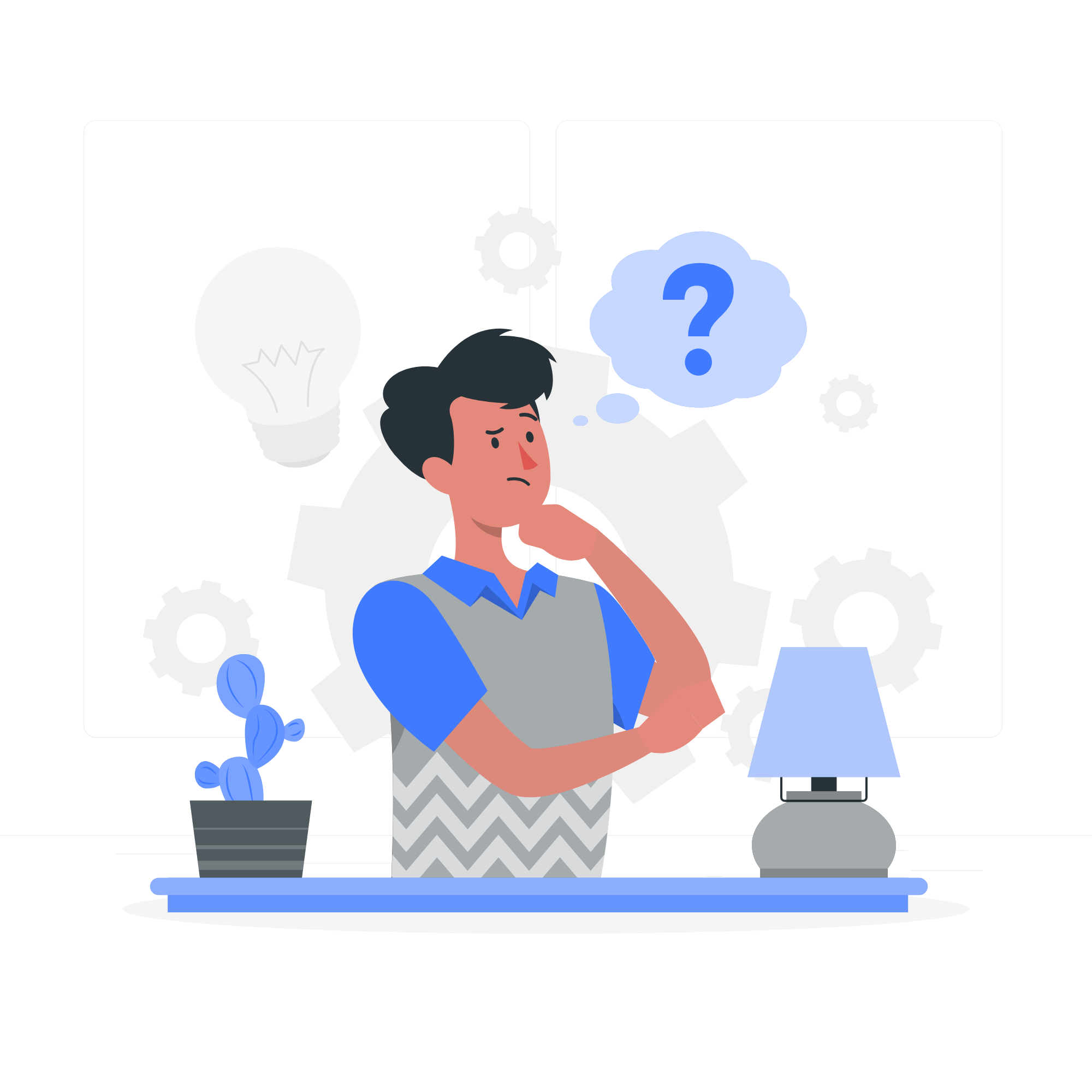 Vì sao các nước trên thế giới có xu hướng từ bỏ thủy điện và chuyển sang khai thác các nguồn năng lượng khác?
d
Năng lượng dòng sông
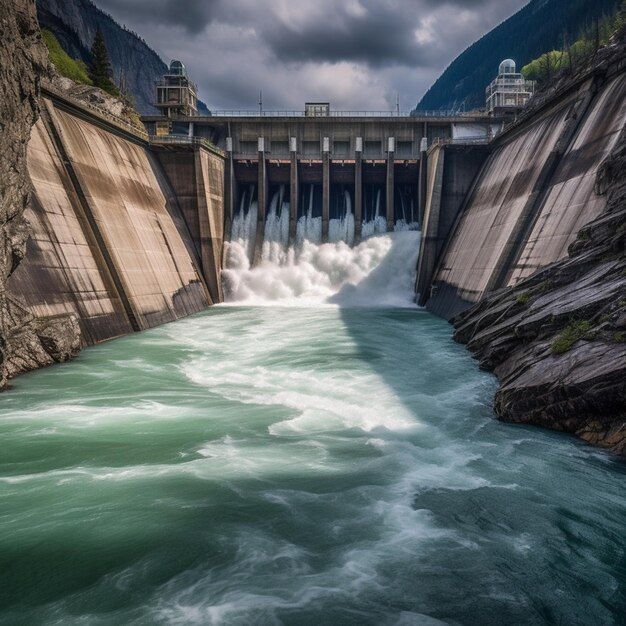 Nhược Điểm
d
Làm diện tích rừng
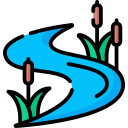 Thay đổi hệ sinh thái 1 vùng lớn
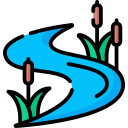 Nguy cơ gây lũ lụt do sự cố vỡ đập
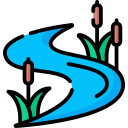 Năng lượng dòng sông
Việc sử dụng năng lượng từ dòng sông ảnh hưởng đến môi trường như thế nào nếu:
- Vỡ đập thủy điện.
- Động vật không di chuyển được từ hạ nguồn lên thượng nguồn của dòng sông.
- Diện tích rừng thay đổi khi xây dựng nhà máy thủy điện.
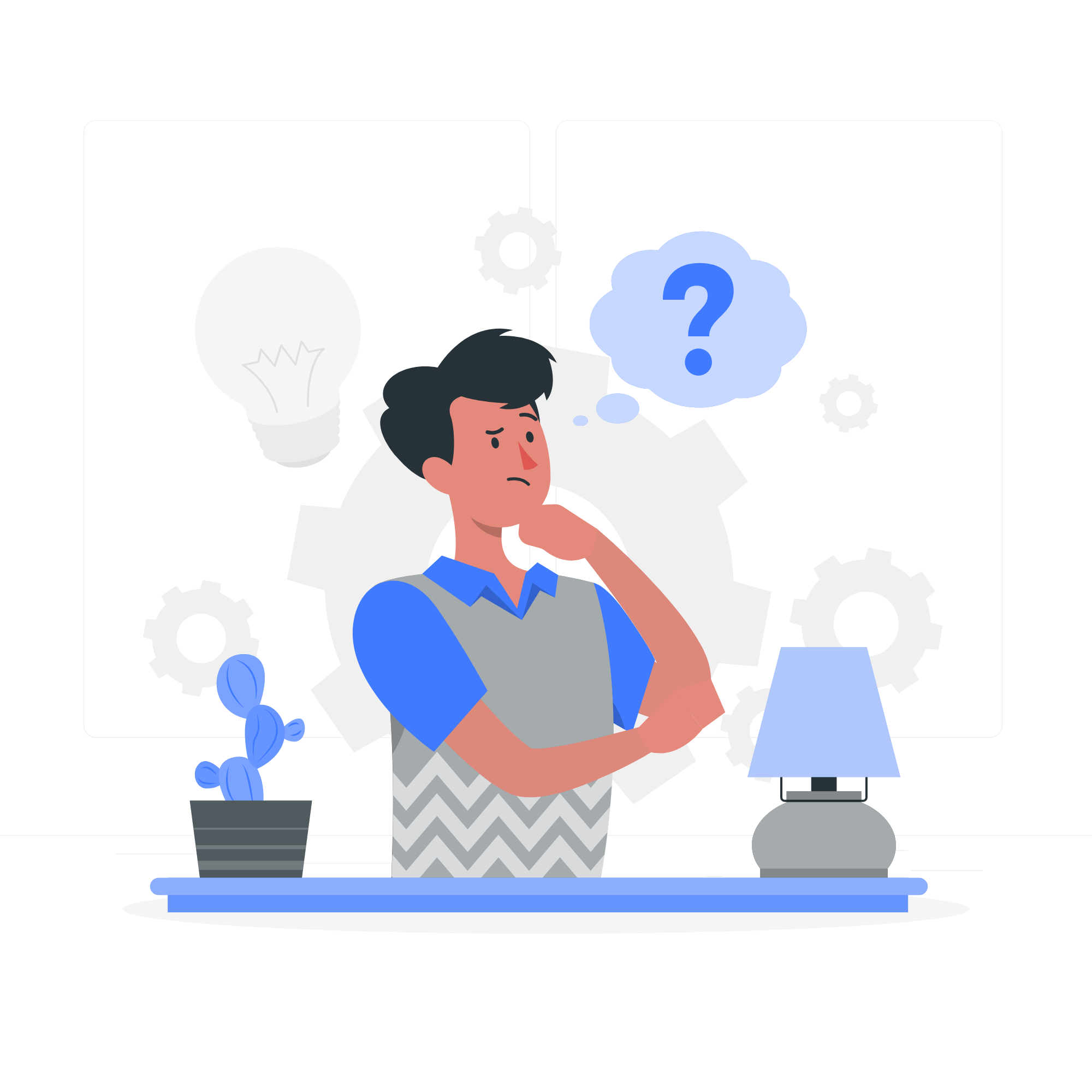 d
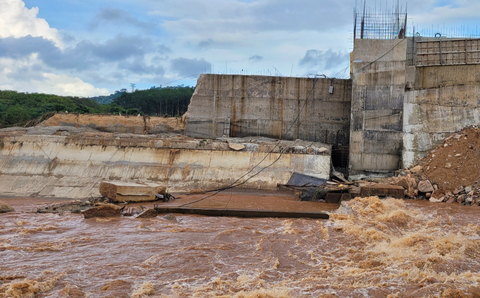 Vỡ đập thủy điện: Gây ngập lụt, nứt, gãy địa tầng, động đất
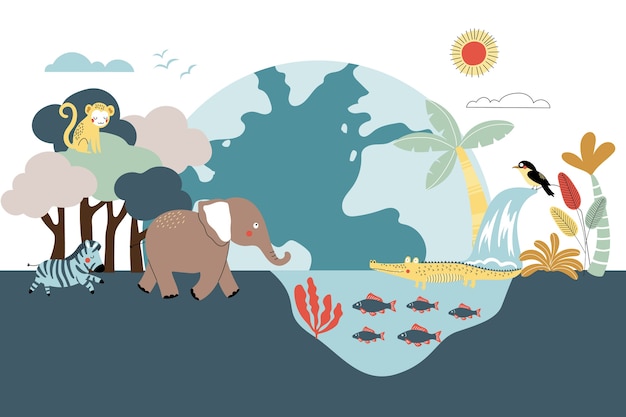 Động vật không di chuyển được từ hạ nguồn lên thượng nguồn của dòng sông: làm mất đa dạng sinh học
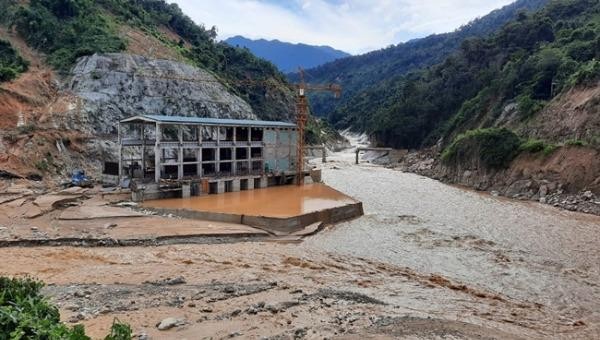 Diện tích rừng thay đổi khi xây dựng nhà máy thủy điện: biến đổi khí hâu, sạt lở đất,…
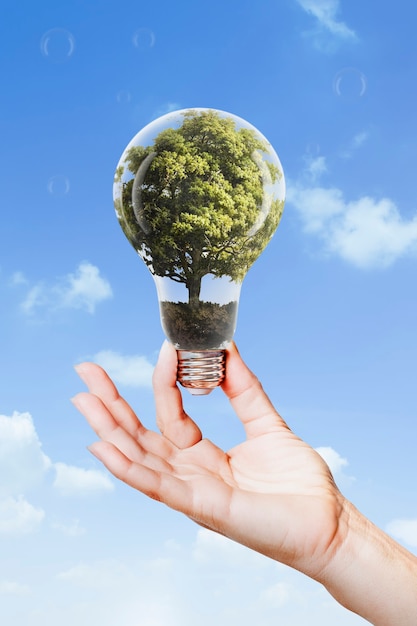 03
Sử Dụng Hiệu Quả Năng Lượng Và Bảo Vệ Môi Trường
Sử Dụng Năng Lượng Hiệu Quả Và Bảo Vệ Môi Trường
Sử dụng hiệu quả năng lượng là áp dụng các biện pháp giảm tổn thất, giảm mức tiêu thụ năng lượng của thiết bị, máy móc mà vẫn đảm bảo nhu cầu sản xuất và đời sống
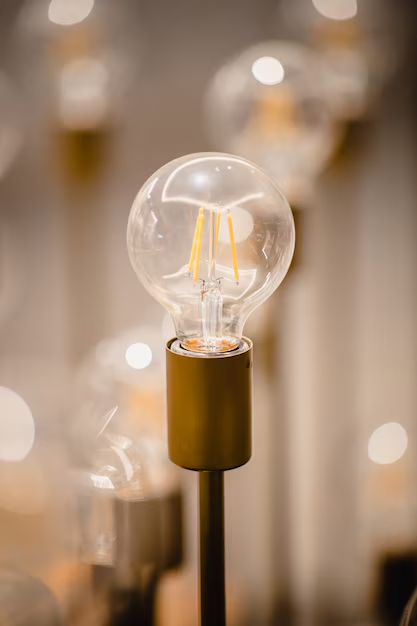 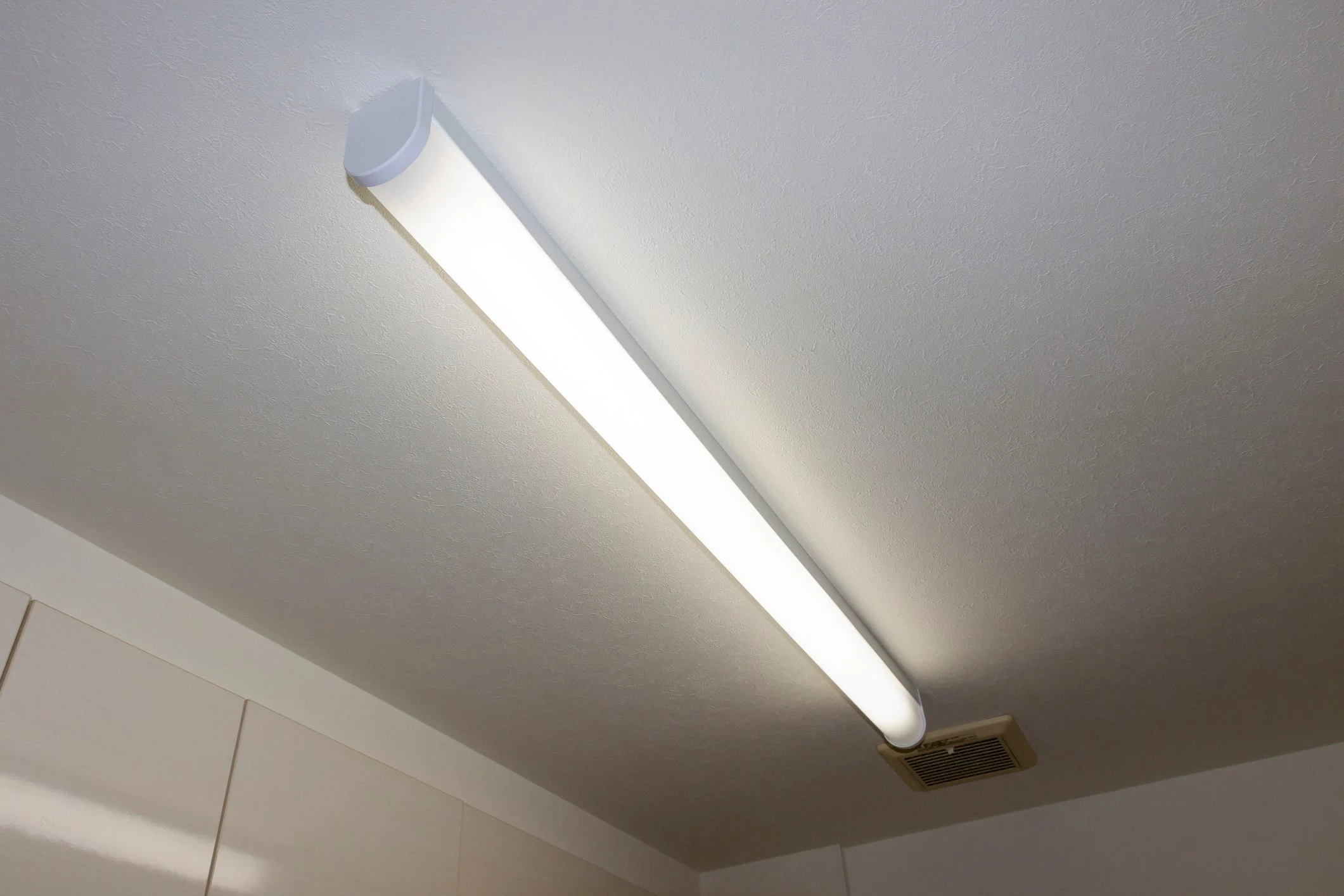 03
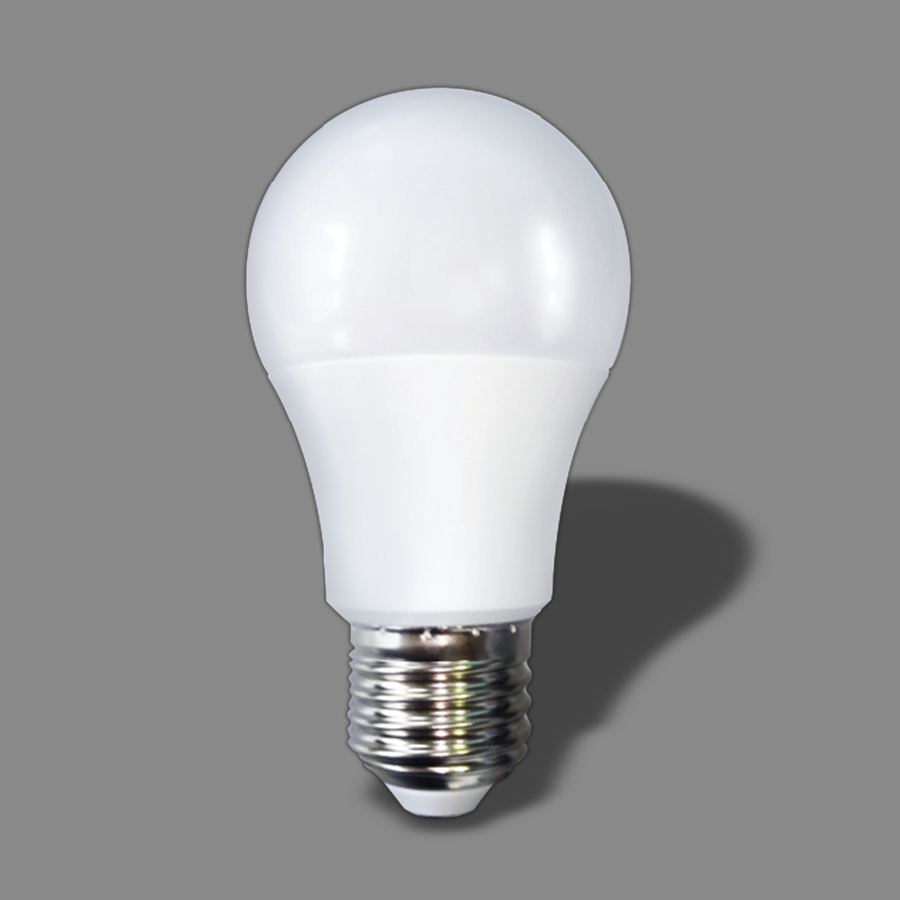 Bóng đèn dây tóc
Hiệu suất 7%
Bóng đèn huỳnh quang
Hiệu suất 15%
Bóng đèn LED
Hiệu suất 90%
Sử Dụng Năng Lượng Hiệu Quả Và Bảo Vệ Môi Trường
Hiệu quả năng lượng của thiết bị được xác định bởi hiệu suất chuyển hóa năng lượng của chúng
03
Hiệu suất càng lớn, hiệu quả năng lượng thiết bị càng cao
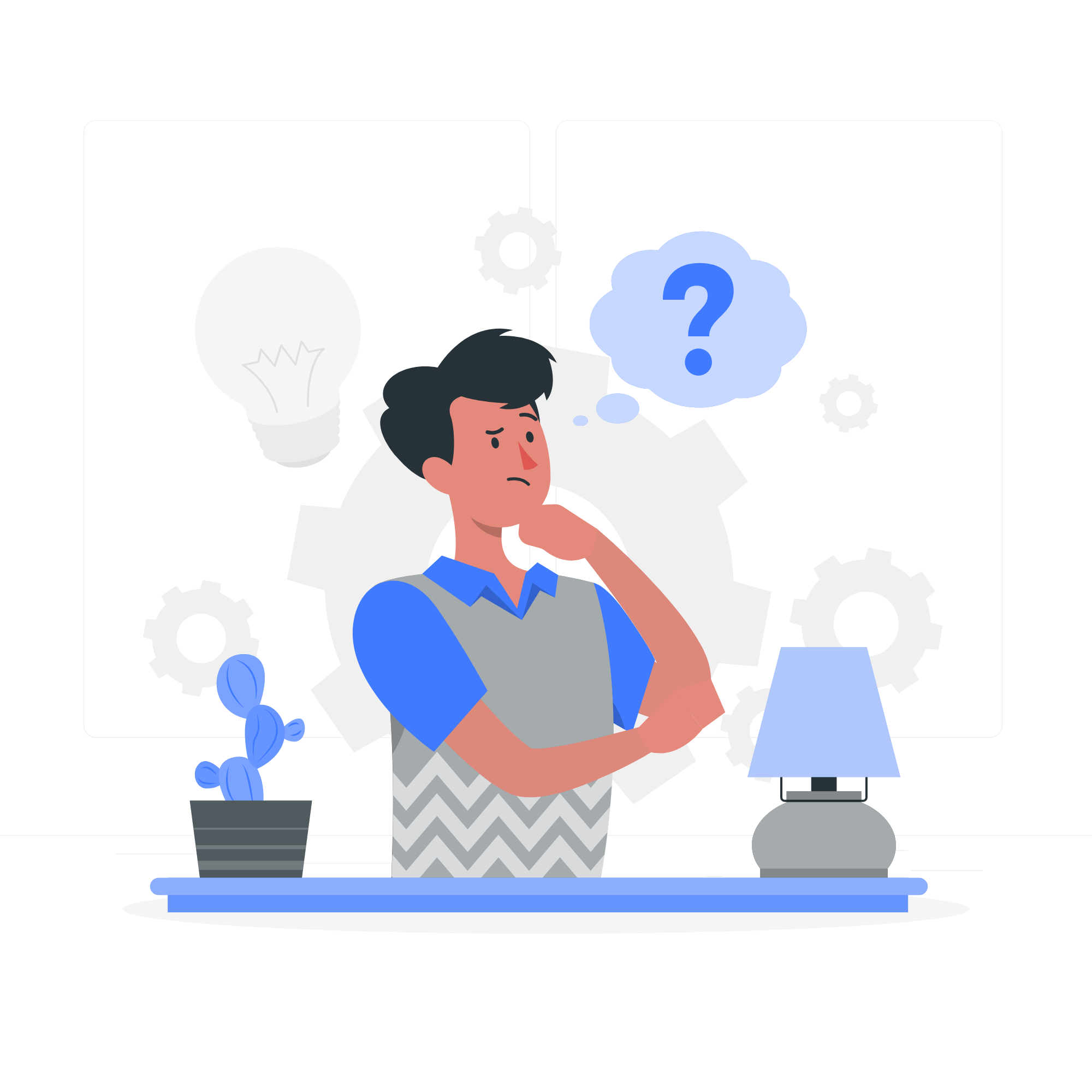 Vì sao bóng đèn LED được xem là thiết bị tiết kiệm năng lượng.
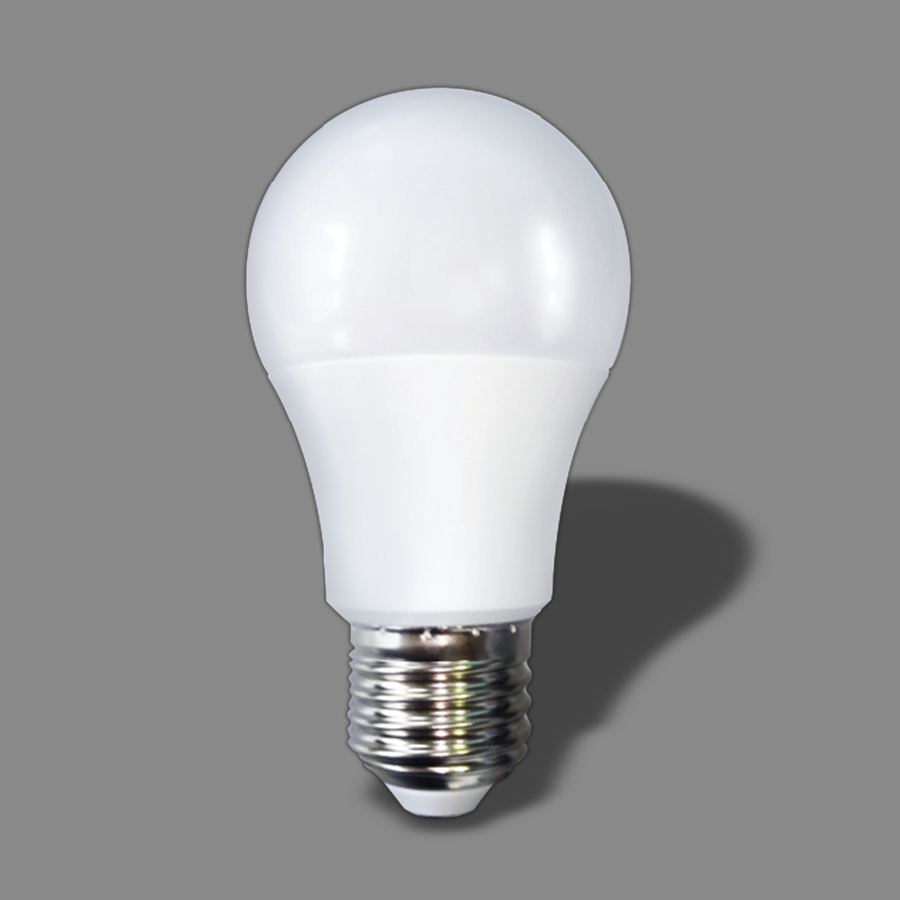 Vì bóng đèn LED có hiệu suất chuyển từ năng lượng điện sang năng lượng ánh sáng cao đến 90%
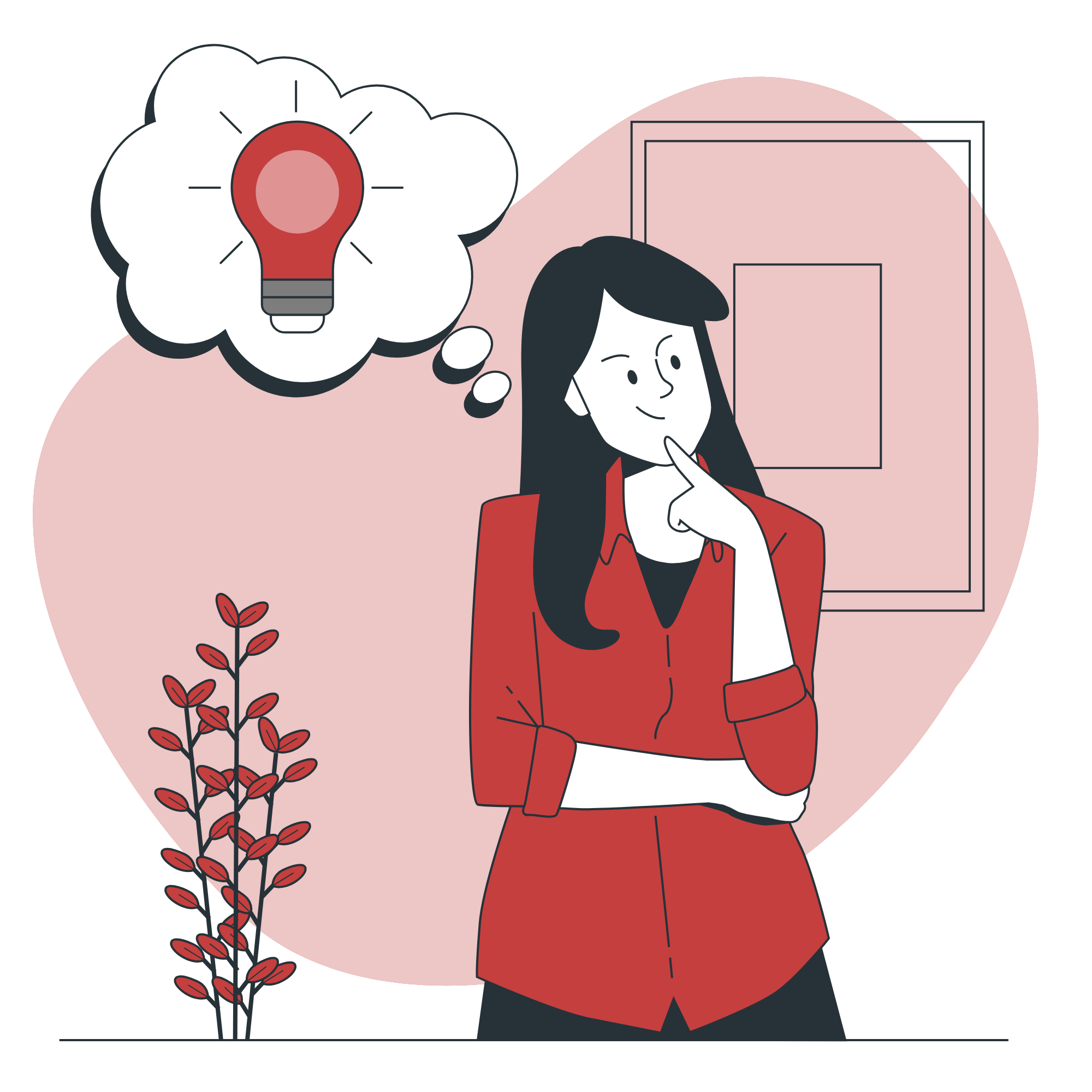 Bóng đèn LED
Hiệu suất 90%
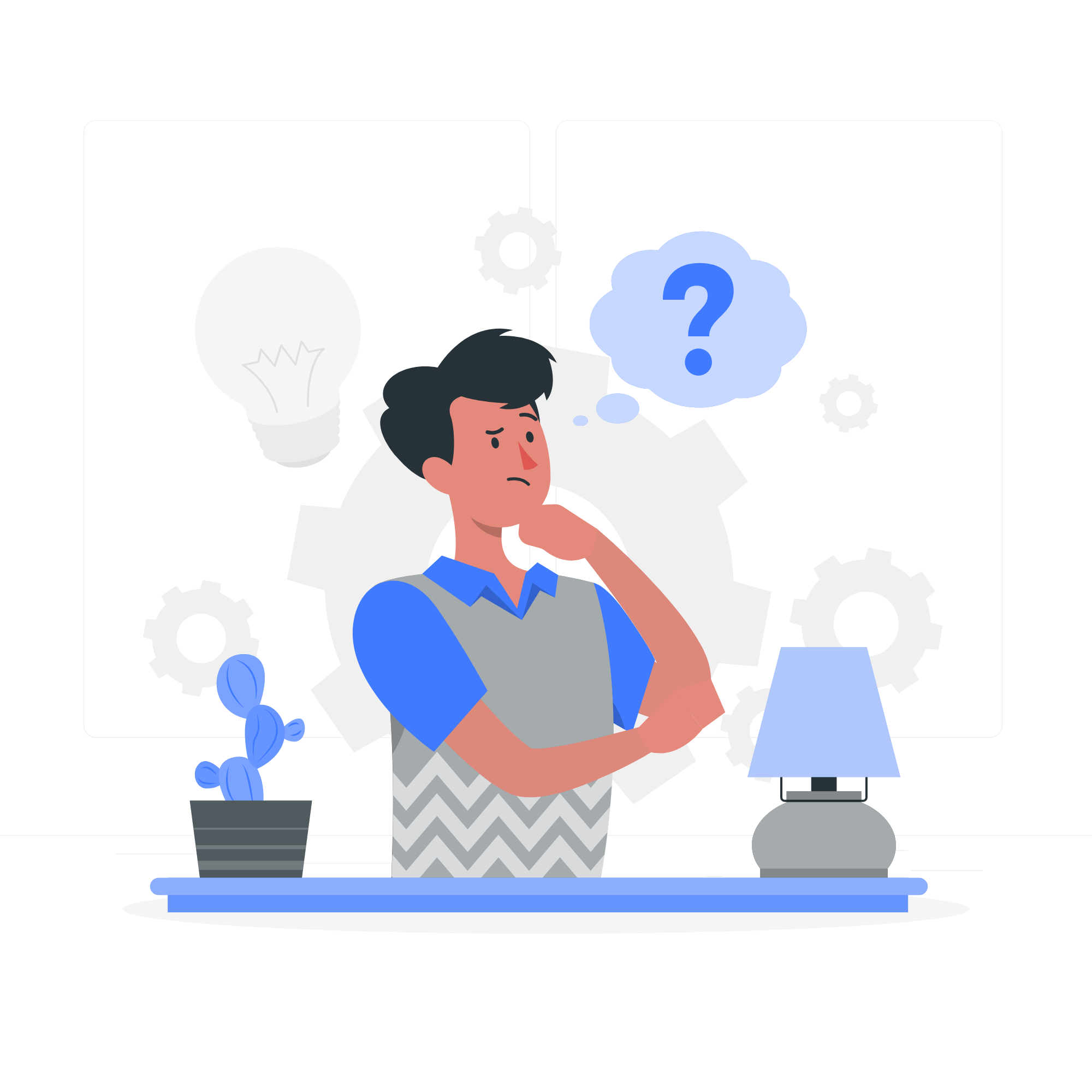 Chúng ta cần làm gì để sử dụng hiệu quả năng lượng.
Sử Dụng Năng Lượng Hiệu Quả Và Bảo Vệ Môi Trường
Một số biện pháp sử dụng hiệu quả năng lượng
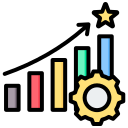 Sử dụng thiết bị hiệu suất cao
02
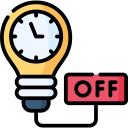 Tắt thiết bị khi không sử dụng
Tâjn dụng năng lượng từ thiên nhiên trong xây dựng và sinh hoạt. Ưu tiên sử dụng năng lượng tái tạo
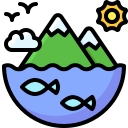 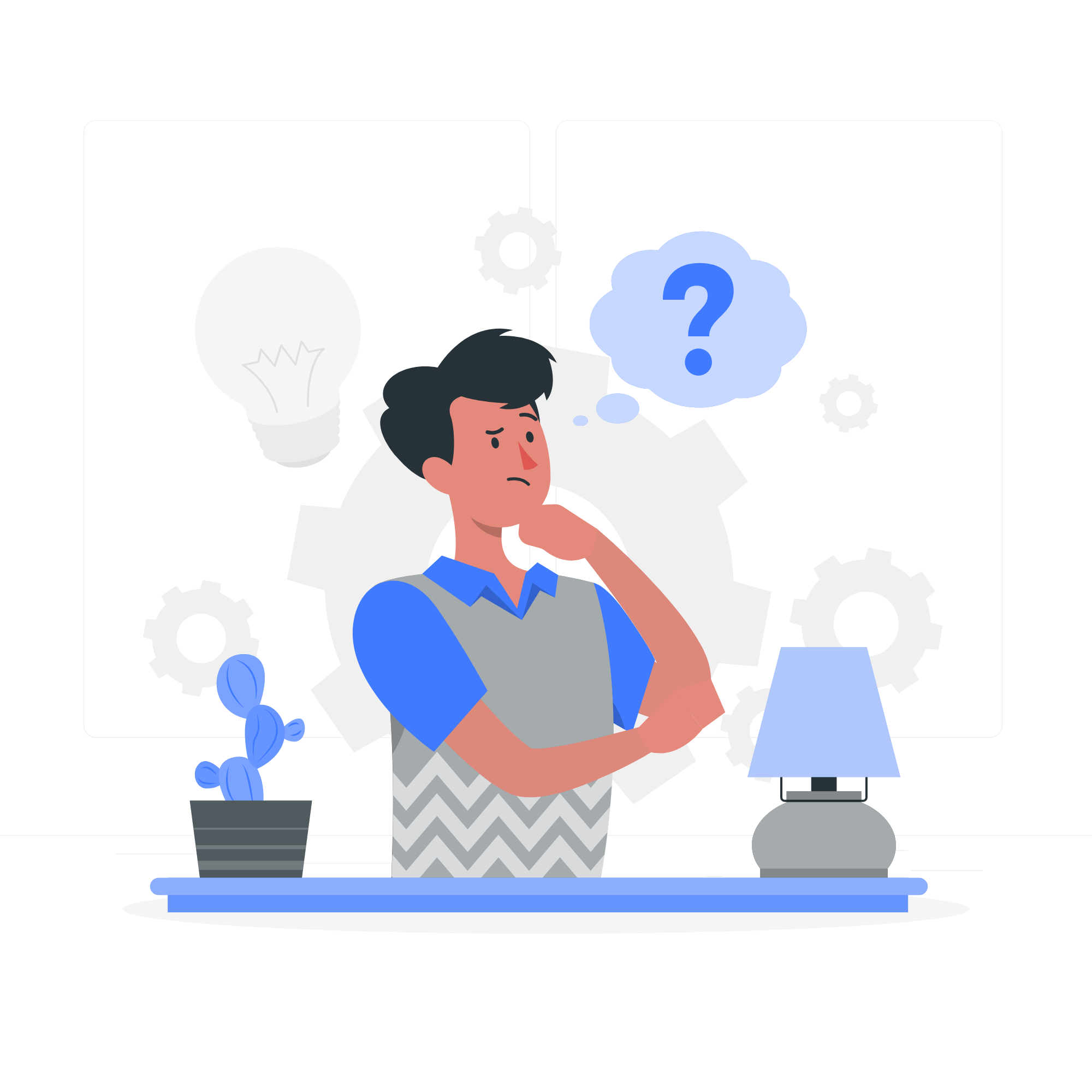 Giải thích vì sao những cách dưới đây được coi là sử dụng hiệu quả năng lượng điện.
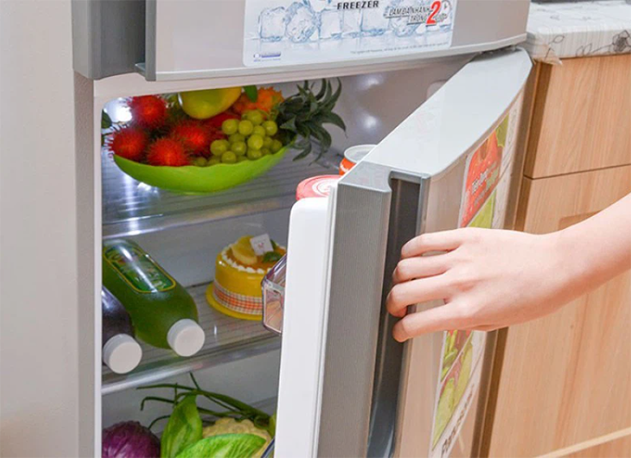 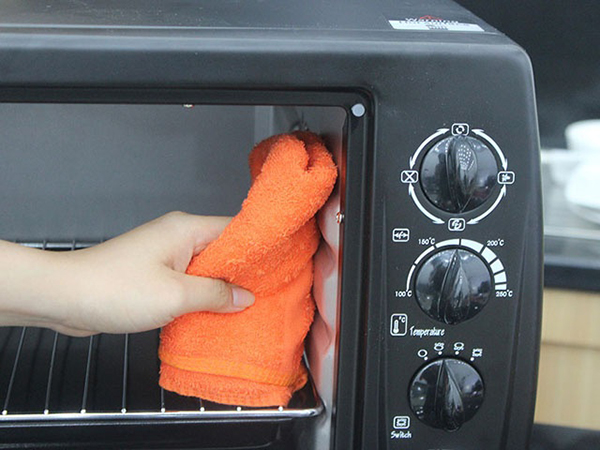 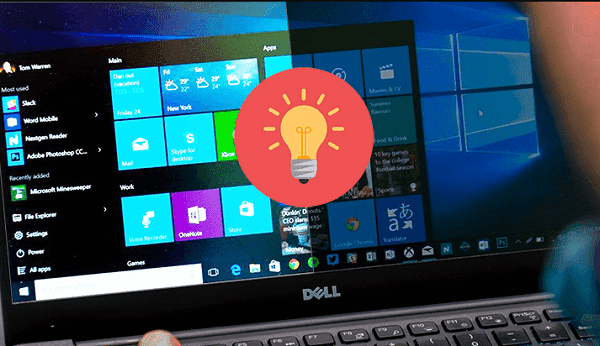 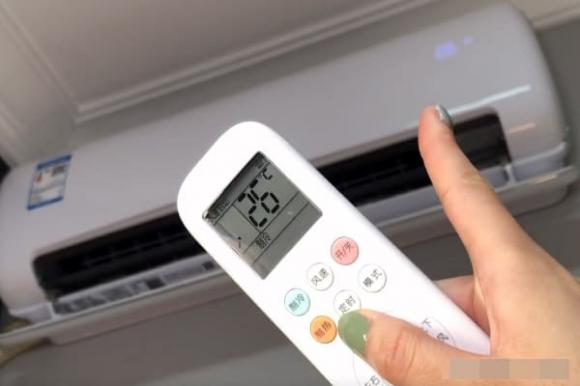 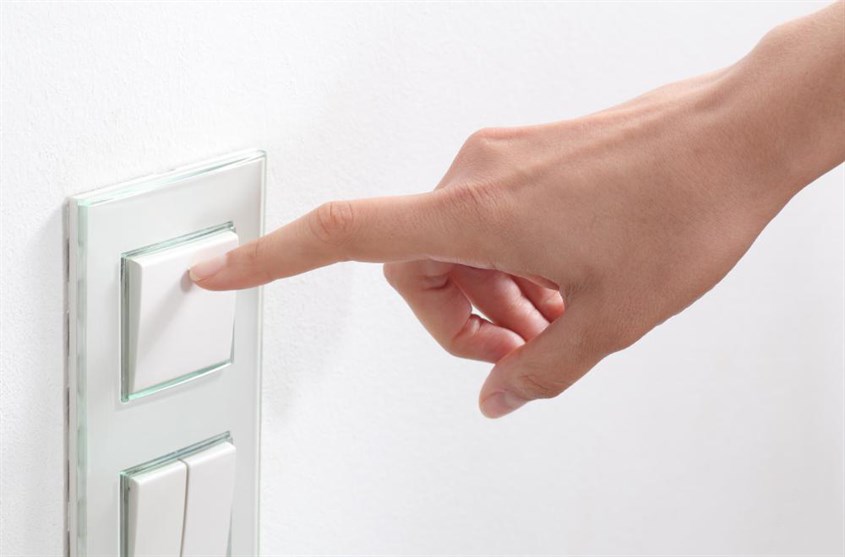 Không để nhiệt độ tủ lạnh quá thấp, không mở tủ lạnh quá lâu
Tắt các thiết bị điện (ti vi, đèn điện,...) khi không sử dụng
Giảm độ sáng màn hình máy tính
Để điều hòa trên 26 °C vào mùa hè. Sử dụng quạt thay cho máy điều hòa mọi lúc có thể
Thường xuyên bảo trì, bảo dưỡng và vệ sinh các thiết bị điện
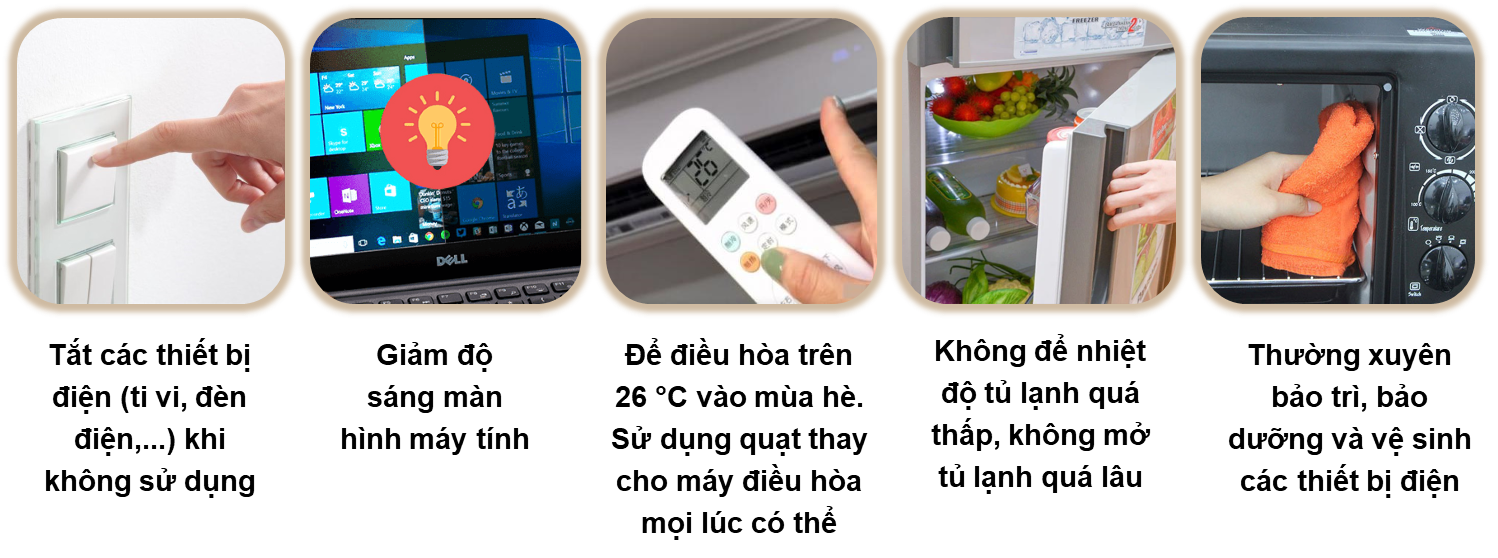 Những cách đó được coi là sử dụng hiệu quả năng lượng điện vì nó giúp giảm lượng điện năng tiêu thụ trong nhà, làm giảm khai tác tài nguyên giúp bảo vệ môi trường, giảm phần chi tiêu trong gia đình, tăng cường tuổi thọ cho các thiết bị điện.
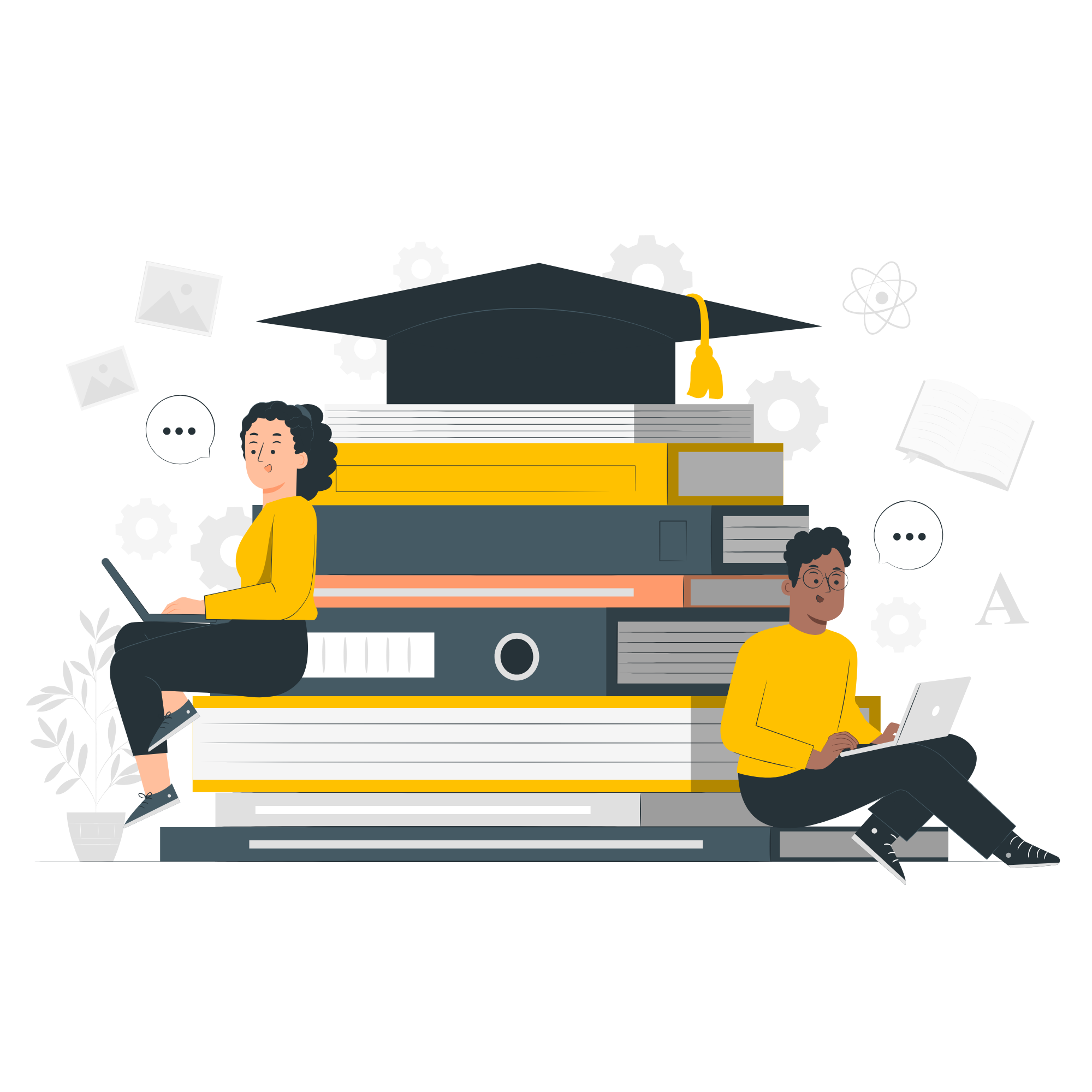 Để tận dụng gió và ánh sáng tự nhiên cho ngôi nhà của em, hãy thực hiện các việc sau và giải thích vì sao hành động như vậy.
a) Mở cửa để gió tự nhiên làm thông thoáng ngôi nhà.
b) Kê bàn học, bàn làm việc gần nơi có ánh sáng tự nhiên và tận dụng nguồn ánh sáng này cho các hoạt động sinh hoạt.
c) Sơn phòng sáng màu.
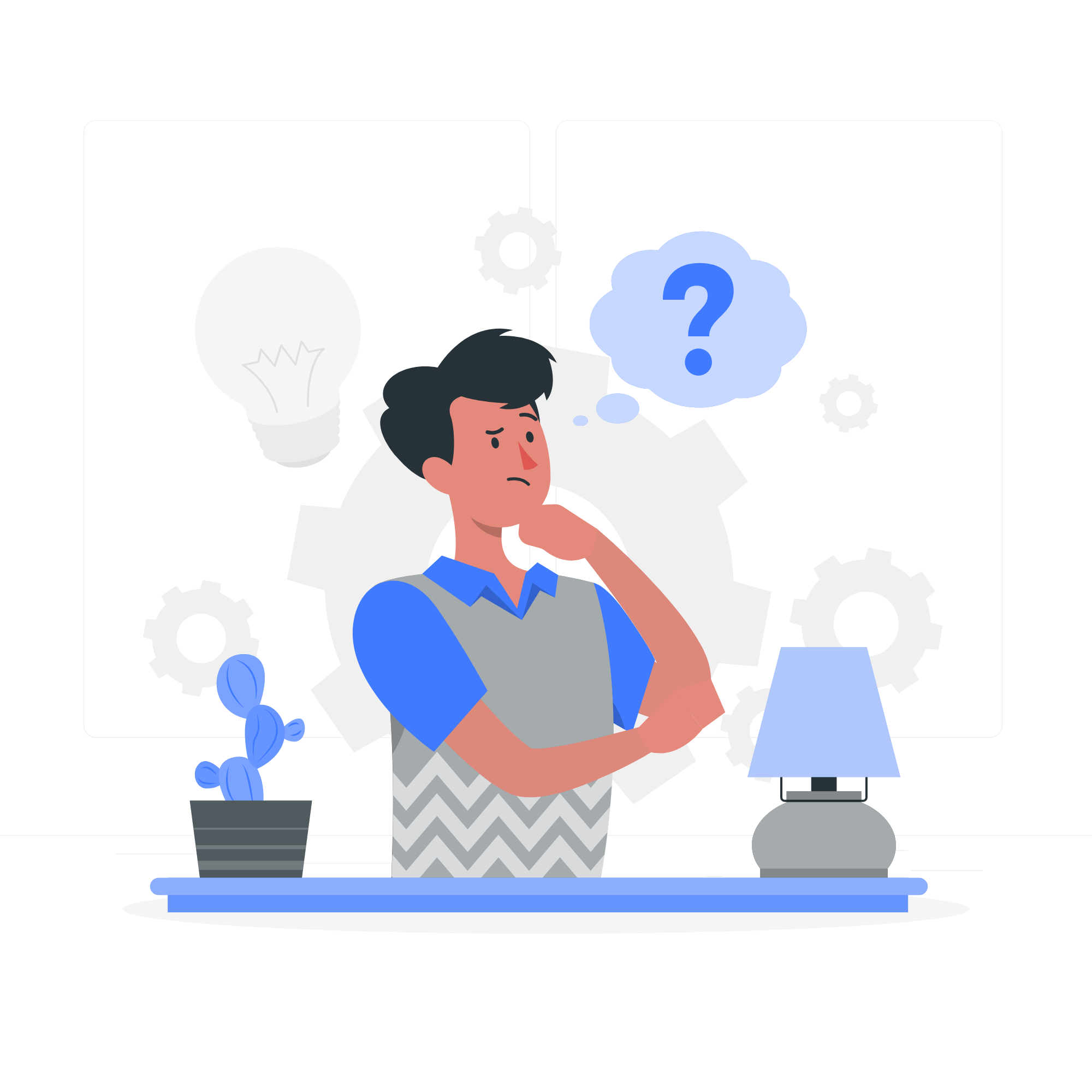 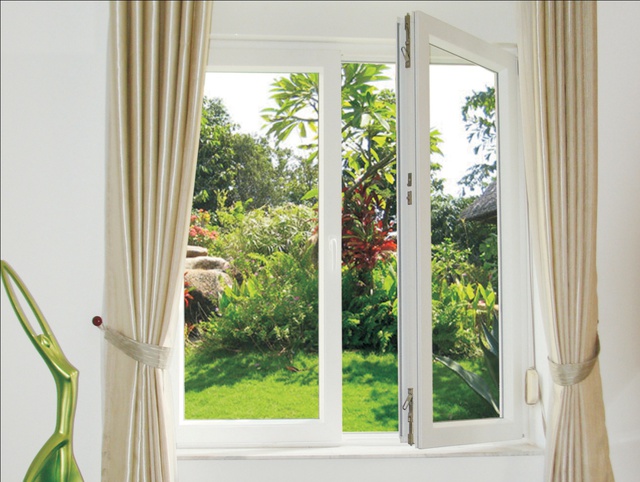 a) Mở cửa để gió tự nhiên làm thông thoáng ngôi nhà giúp giảm phần điện năng vì không phải sử dụng đến quạt, máy điều hòa không khí, …
b) Kê bàn học, bàn làm việc gần nơi có ánh sáng tự nhiên và tận dụng nguồn ánh sáng này cho các hoạt động sinh hoạt giúp giảm phần điện năng vì không phải sử dụng đến đèn điện.
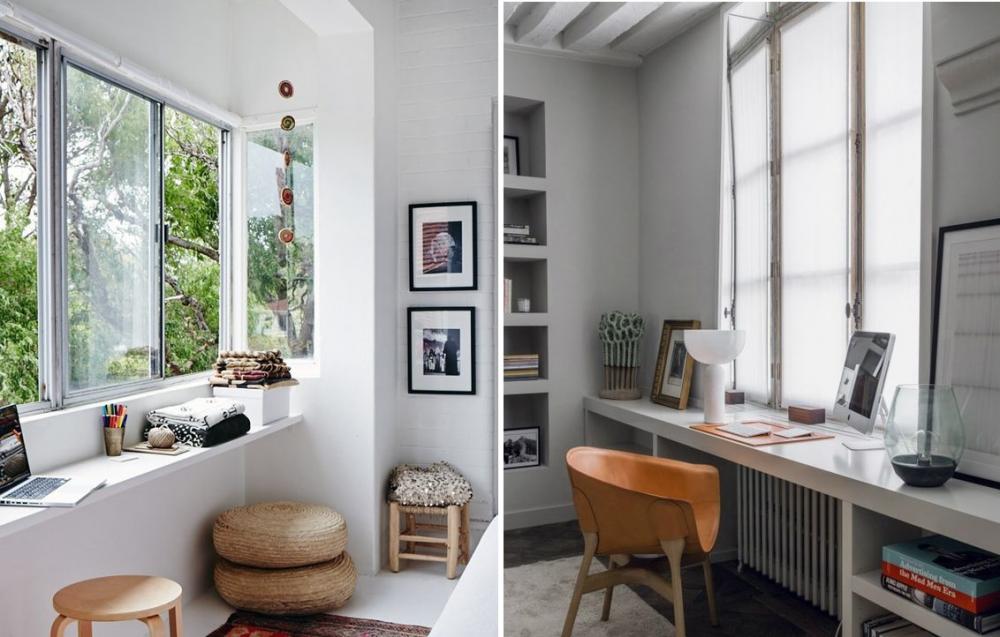 c) Sơn phòng sáng màu giúp phản chiếu ánh sáng tốt hơn làm cho không gian trở nên sáng hơn, do đó sẽ ít cần tới sử dụng đèn điện với công suất lớn hơn làm giảm thiểu lượng tiêu thụ điện năng.
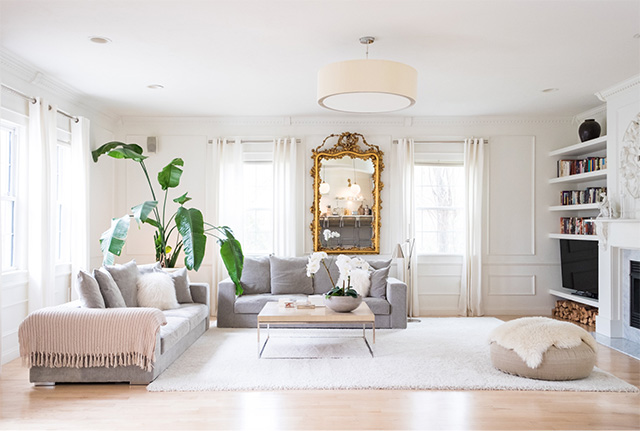 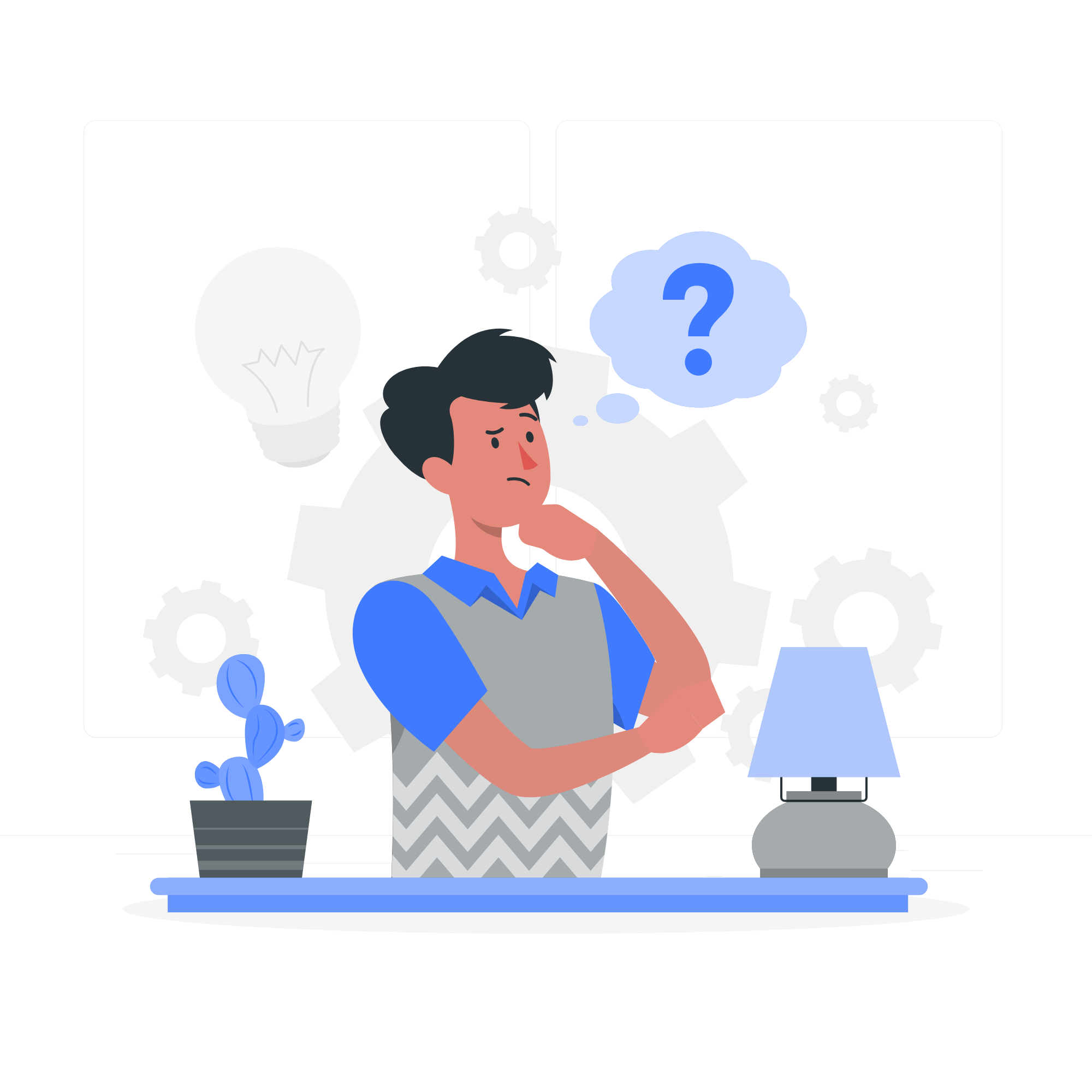 Vì sao trồng nhiều cây xanh quanh nhà và trường học giúp sử dụng hiệu quả năng lượng và bảo vệ môi trường?
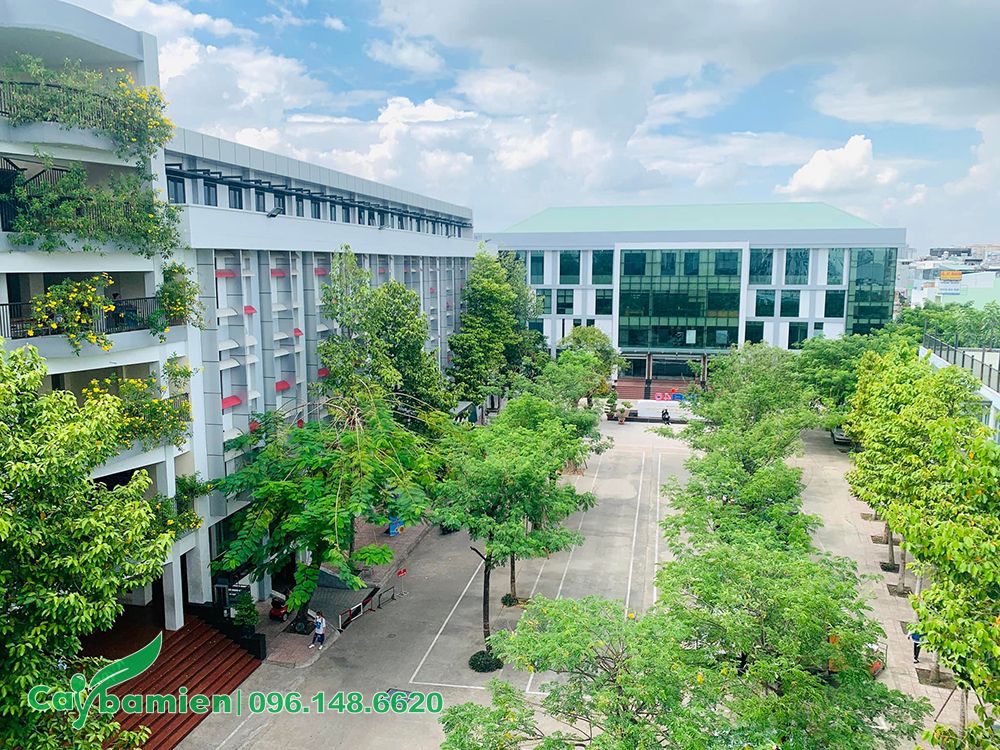 Tạo bóng mát → giảm nhu cầu sử dụng máy lạnh
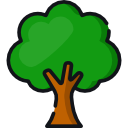 Giảm lượng khí nhà kính → bảo vệ môi trường
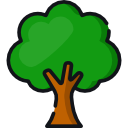 Tạo môi trường sống phong phú và đa dạng sinh học
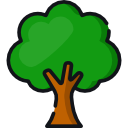 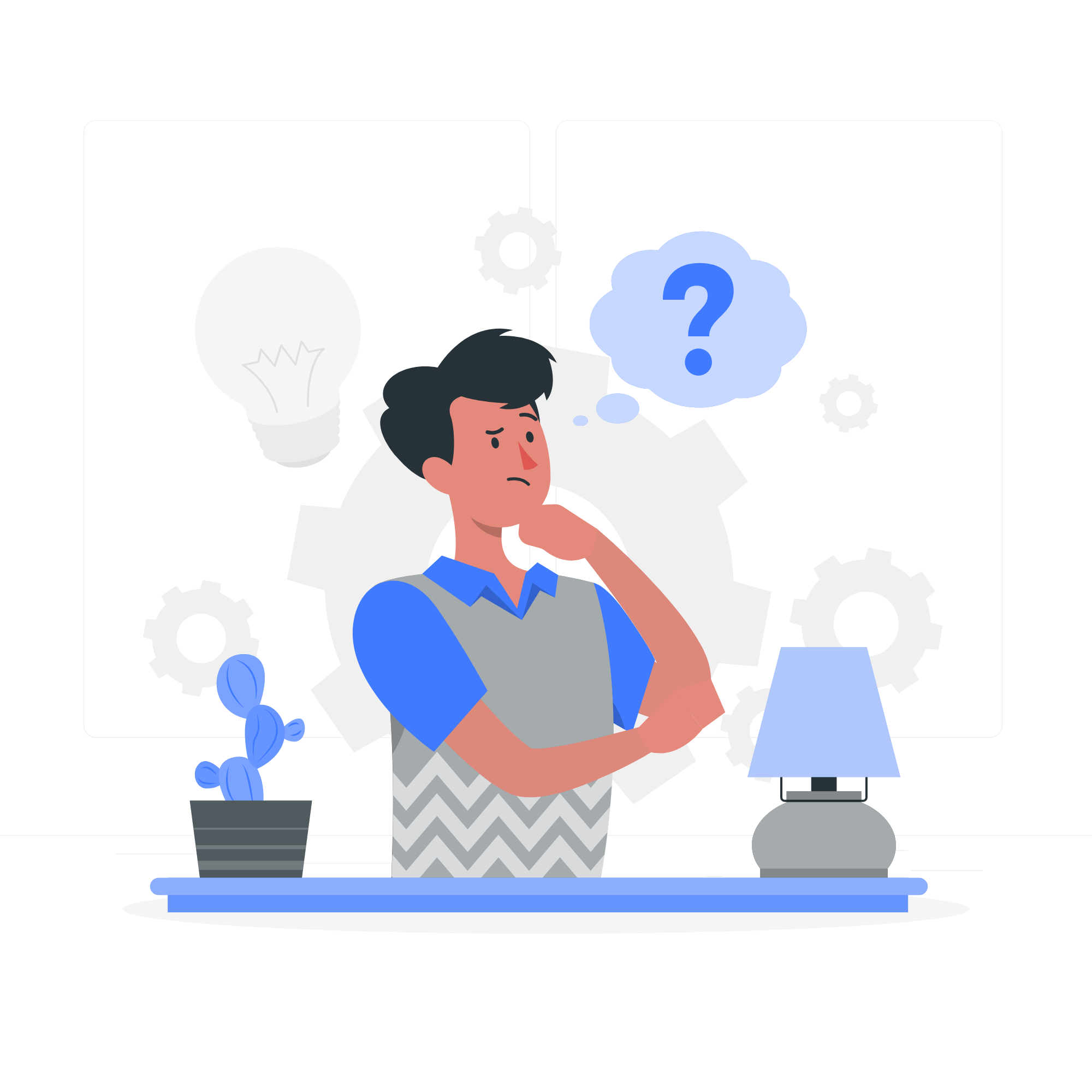 Vì sao phải sử dụng hiệu quả năng lượng và bảo vệ môi trường?
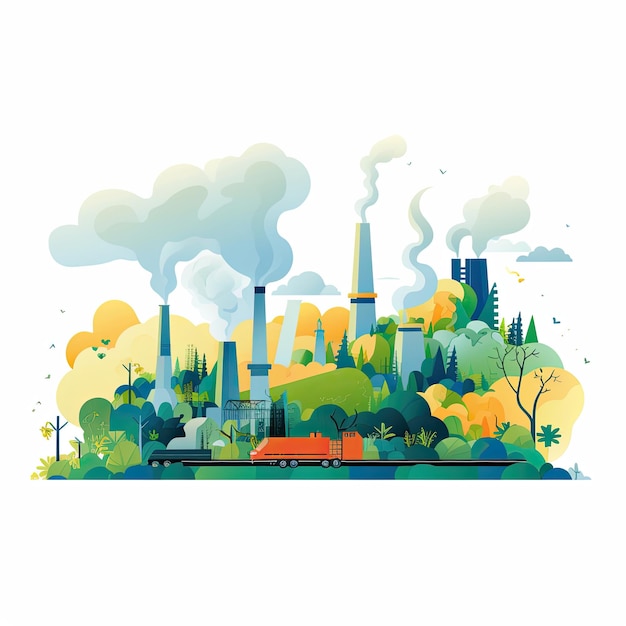 Hiện tại nhiều nguồn năng lượng hóa thạch đã sắp cạn kiệt và không tái tạo lại được, môi trường ở nhiều khu vực khi ô nhiễm trầm trọng, xuất hiện hiệu ứng nhà kính, nhiều động vật, thực vật bị đưa vào sách đỏ,...
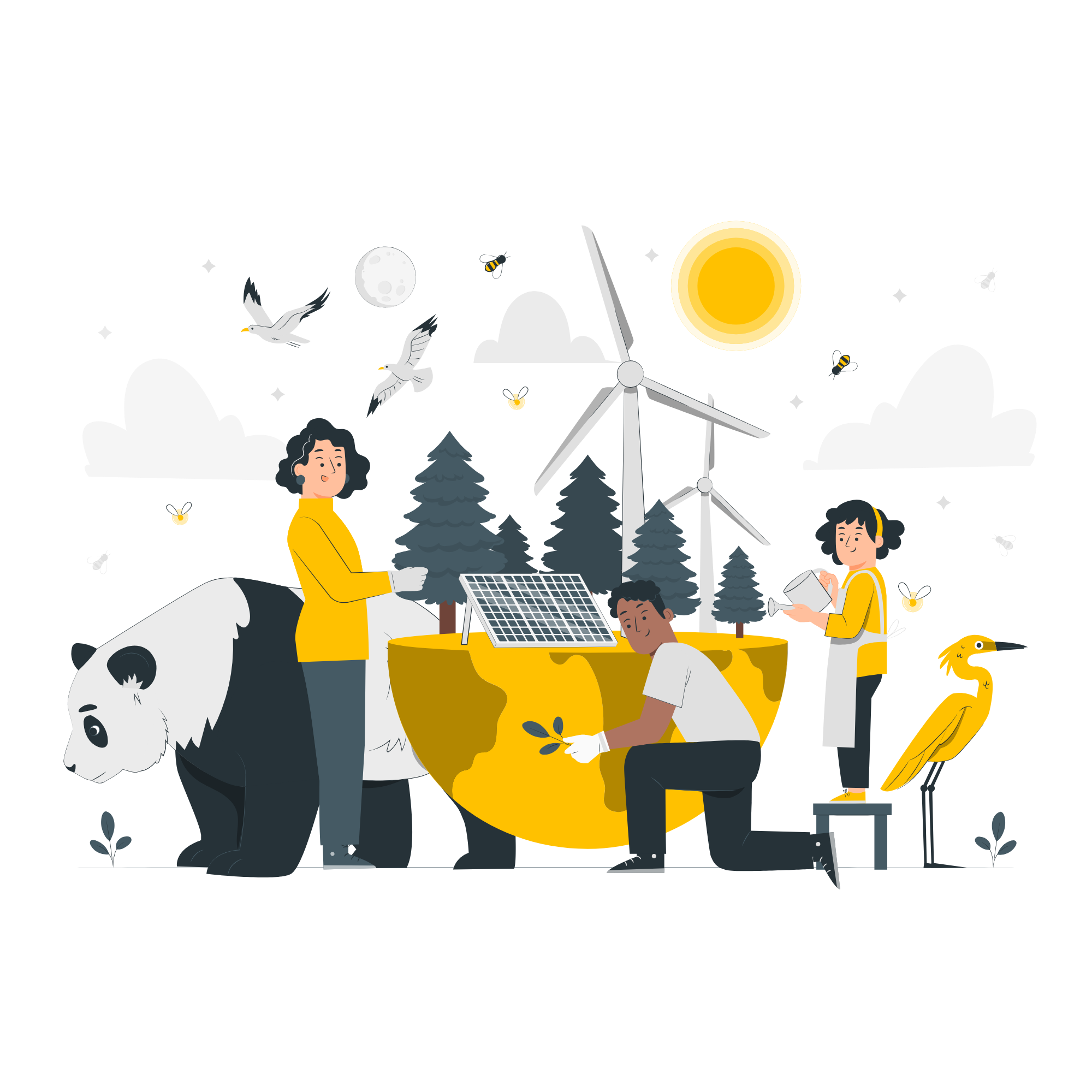 Bảo vệ môi trường là hành động phòng ngừa, hạn chế các tác động xấu đến môi trường và cải thiện, giúp môi trường trong lành hơn, sử dụng tiết kiệm các tài nguyên thiên nhiên,...
Sử Dụng Năng Lượng Hiệu Quả Và Bảo Vệ Môi Trường
Một số biện pháp bảo vệ môi trường
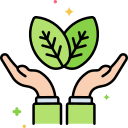 Giữ vệ sinh môi trường xung quanh
03
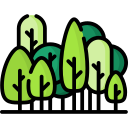 Trồng nhiều cây xanh
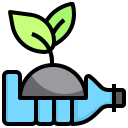 Giảm lượng chất thải sinh hoạt
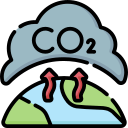 Giảm phát thải khí nhà kính và các chất gây ô nhiễm môi trường
Khai thác, sử dụng hợp lý tài nguyên thiên nhiên
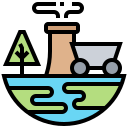 Tái sử dụng và tái chế vật liệu đã qua sử dụng (nếu có thể)
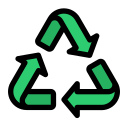 Tìm hiểu các biện pháp sử dụng hiệu quả năng lượng và bảo vệ môi trường được khuyến khích thực hiện ở gia đình. Liên hệ thực tế với việc thực hiện ở gia đình em.
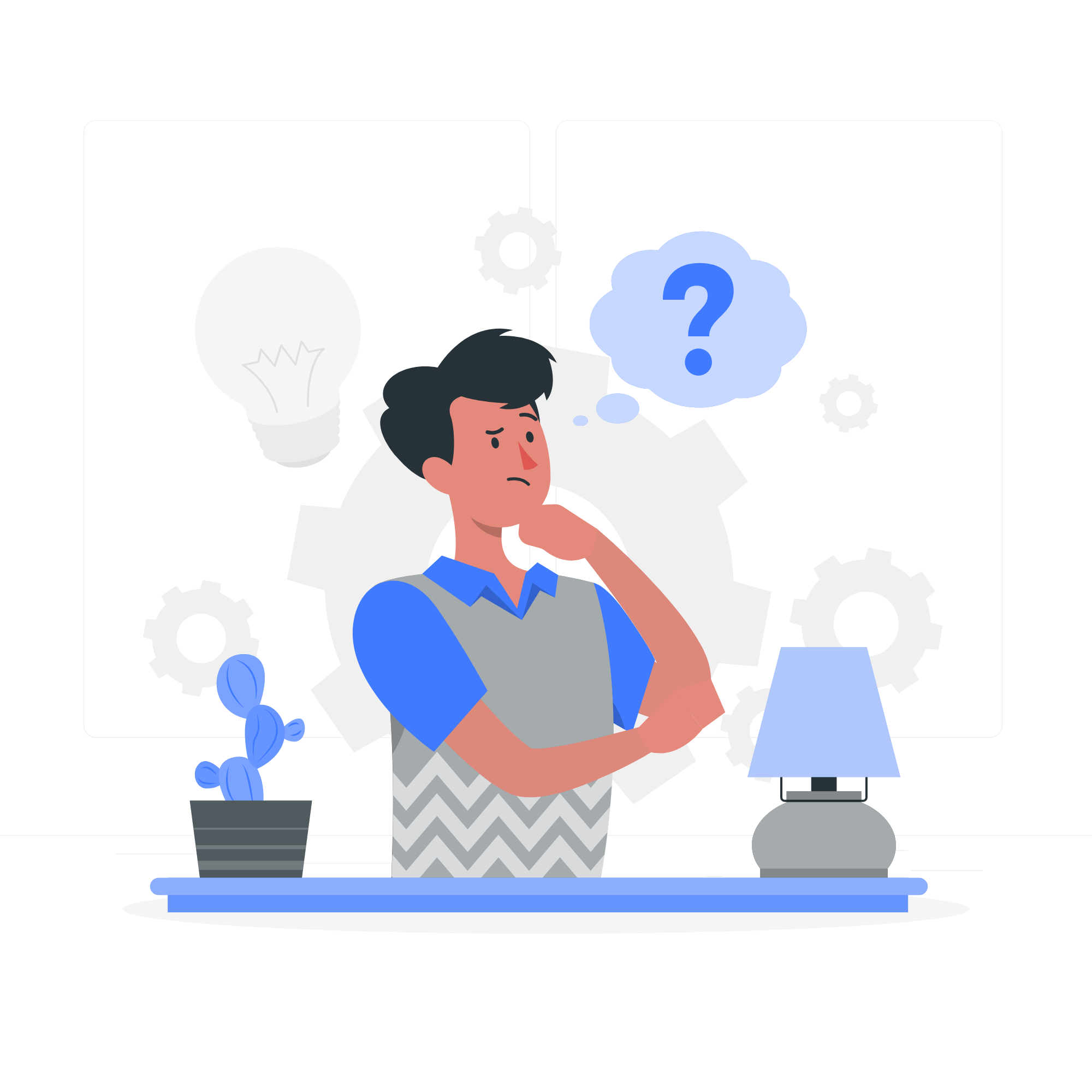 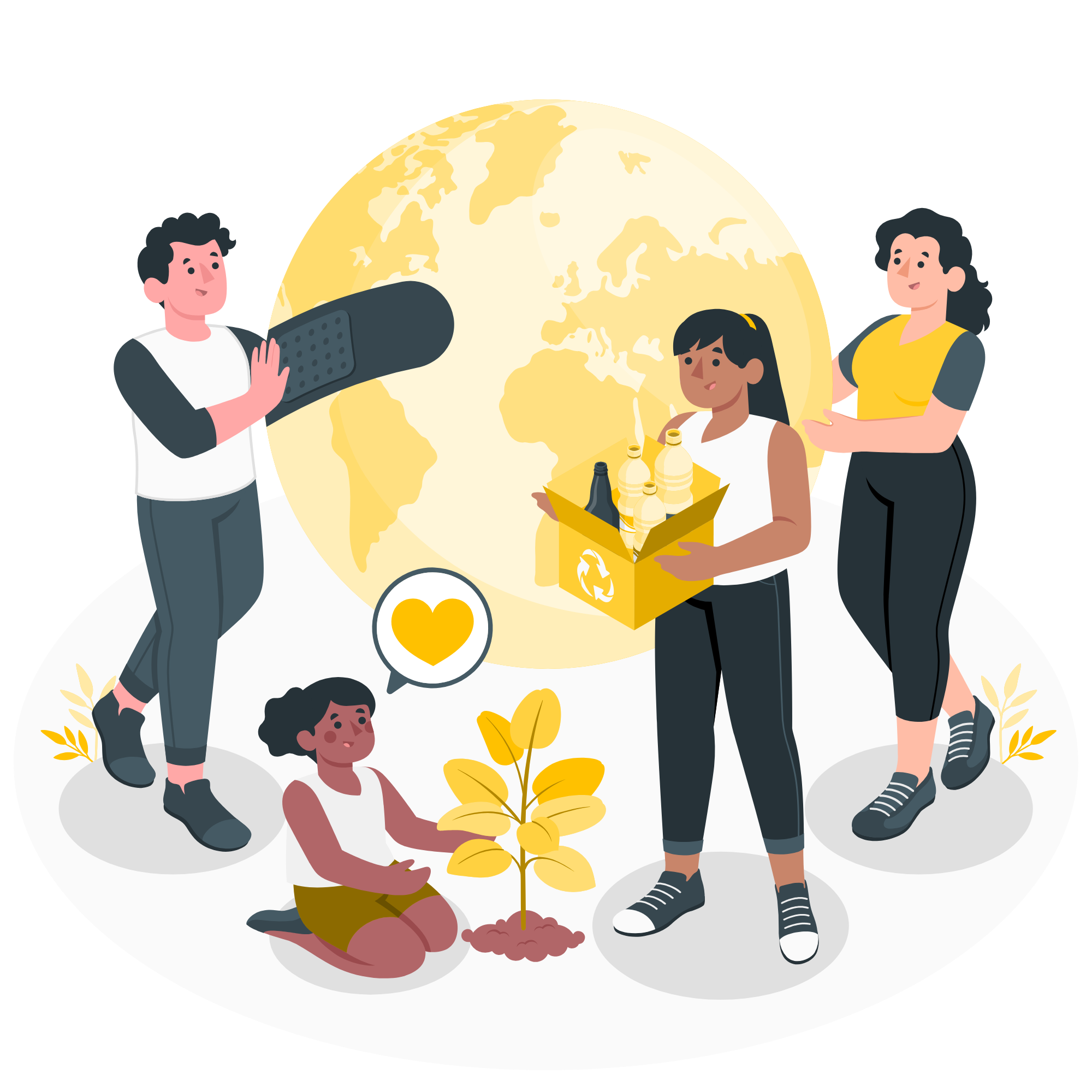 Vứt rác đúng nơi quy định
Hạn chế sử dụng túi ni lông
Mang hộp, bát, cốc để mua hàng thay vì dùng hộp xốp, cốc nhựa,...
CẢM Ơn Quý Thầy Cô Và Các Em Học Sinh